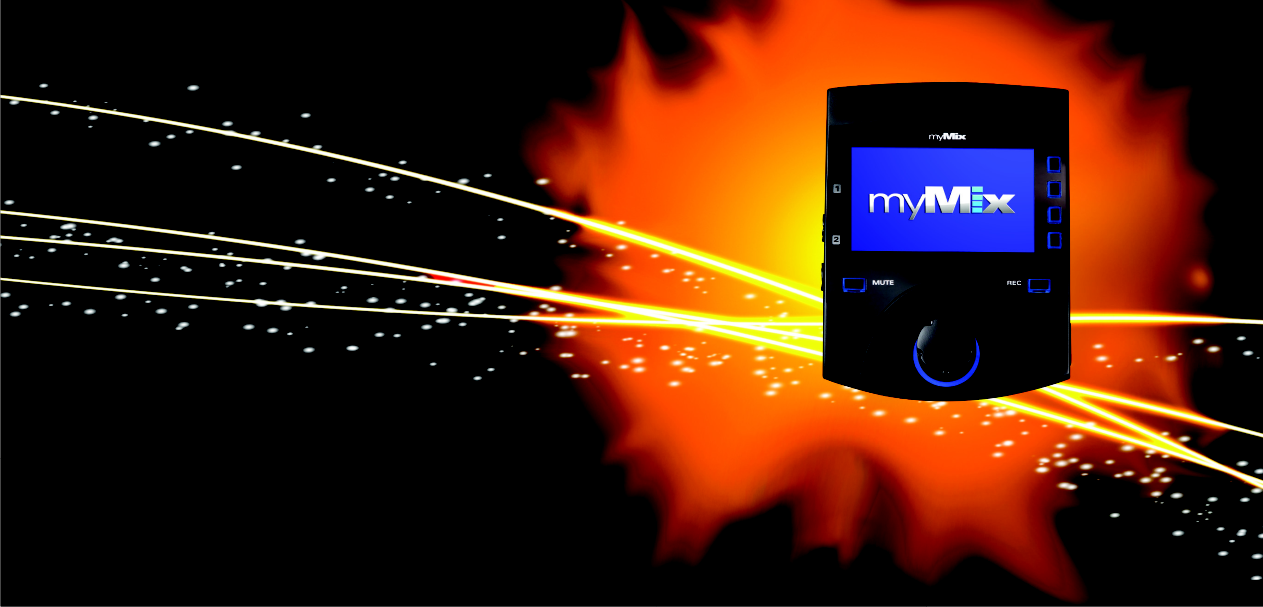 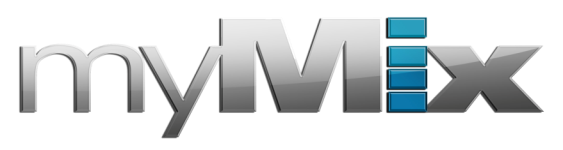 Decentralized Networkable Personal Monitor Mixing for stage,  studio and other AV applications
Patented User Interface!
Intuitive UI- Name Based Operation
To keep musicians in „the flow“
Numbers

Sequence

Logic

Math

Lists

Analysis
Creativity

Imagination

Art & Music

Rhythm

Intuition

Emotion
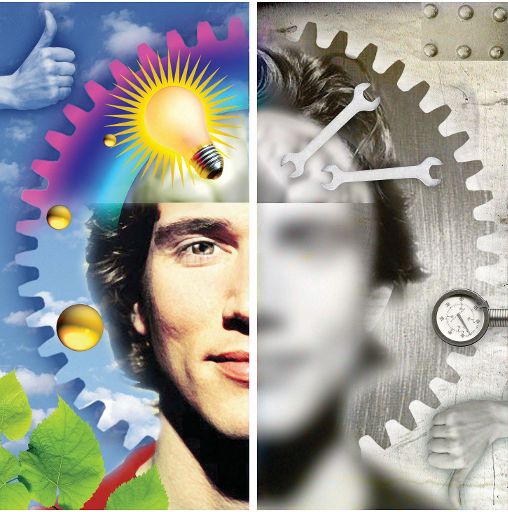 Right Brain
Left Brain
[Speaker Notes: Creativity and emotion are on the other brain side than numbers, math and logic. myMix is designed to keep the operators (musicians) in their creative mind set.

And musicians wonder why the sound guy can’t comprehend the vibe they require on stage to really dig deep creatively. 

It’s because they operate from different sides of the brain that, in many cases, lead to completely opposing perspectives and understanding of the situation.]
Since launch in 2010 thousands of happy musicians enjoy using myMix
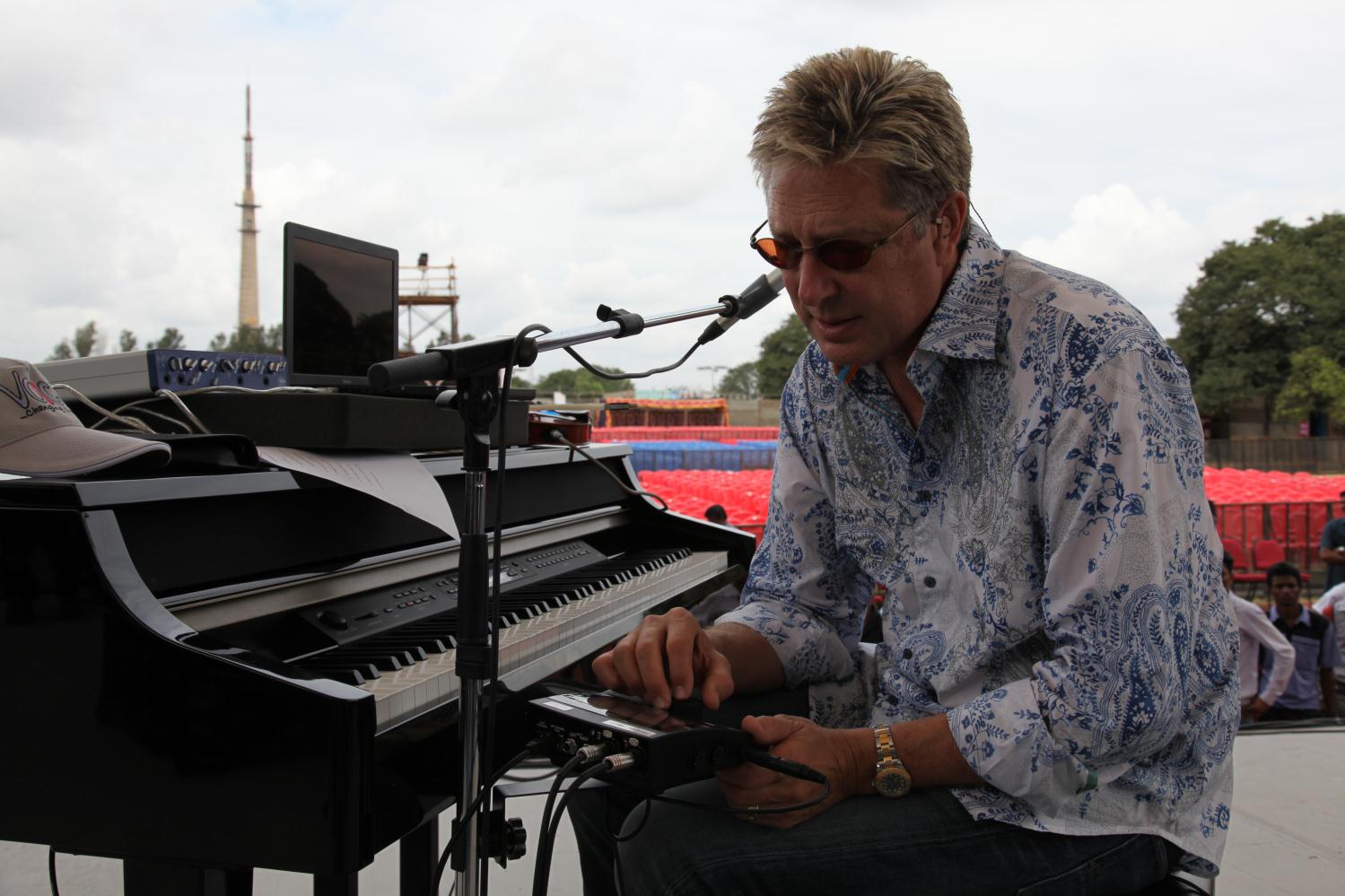 Don Moen- famous musician & songwriter for contemporary christian music

Oliver Lieber – very well know producer (Paul Abdul, ..), musician (Rod Stewart, ..)
 
Soweto Gospel Choir – South Africa, using myMix on world tour

The Esplanade Theatre, Singapore

Opera Zurich, Switzerland

Hillsong Church, Australia

Musical „Elisabeth“, Germany

RAI, Boradcast, Italy

Grace Church, Eden Prairie, MN

Ian Haugland, Band Europe, Sweden

DTM & Formula 1 Hockenheim, Germany




and hundres of musicians, HOW, studios, ...
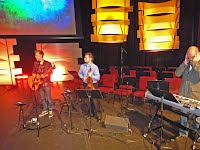 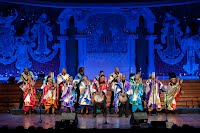 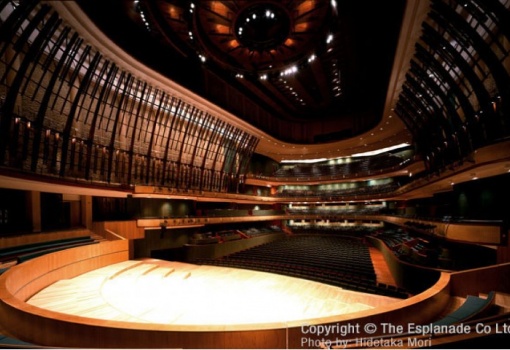 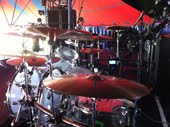 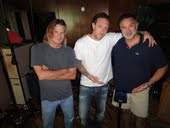 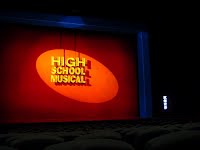 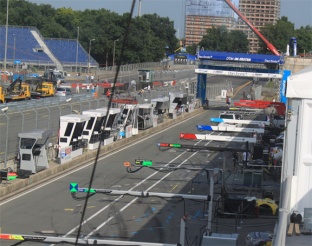 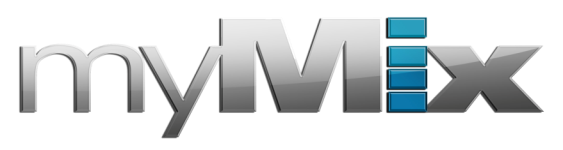 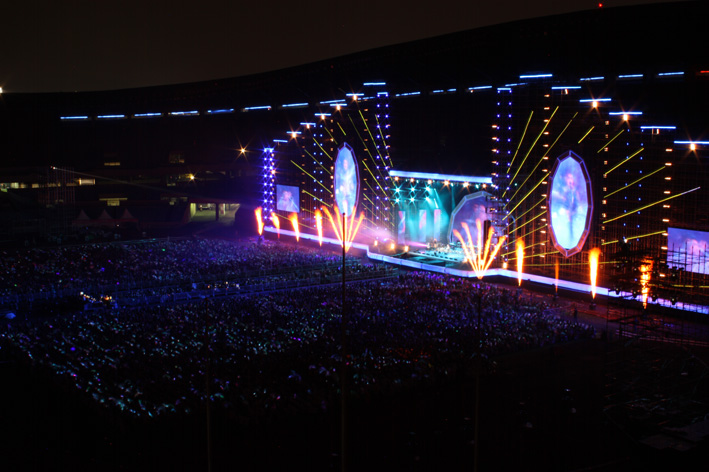 YPC Korea Tours
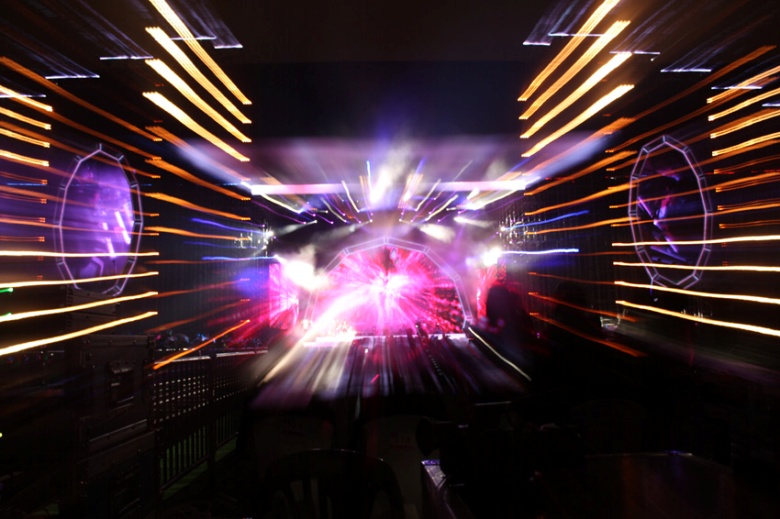 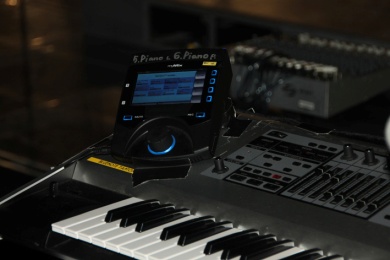 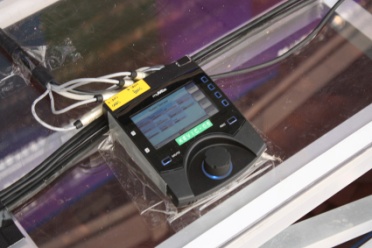 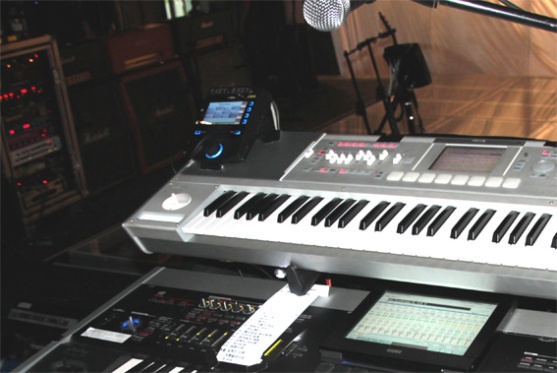 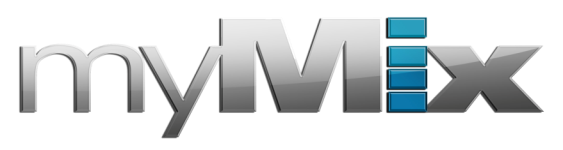 1 IEX16L  and 8 myMix for the In-Ear Monitoring of Bass, Guitar, 2 Keyboards, 4 Vocals
Don Moen – using myMix since 2010 all over the world
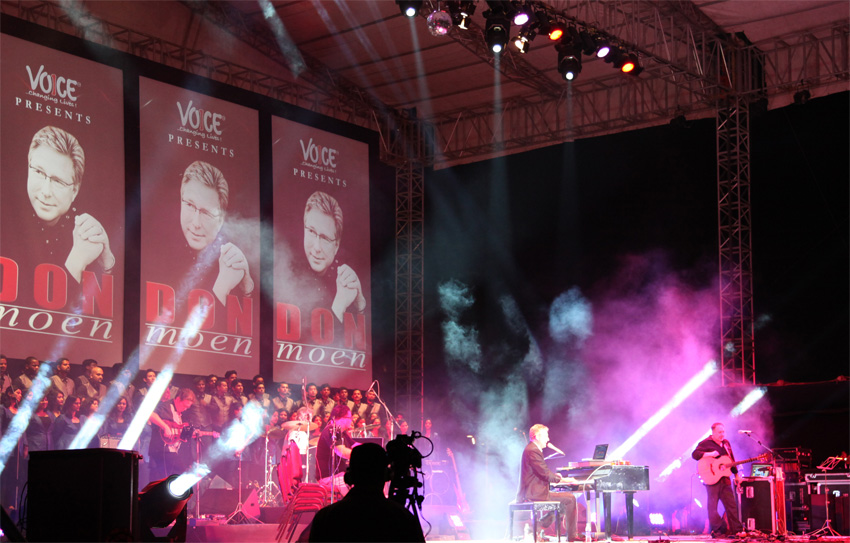 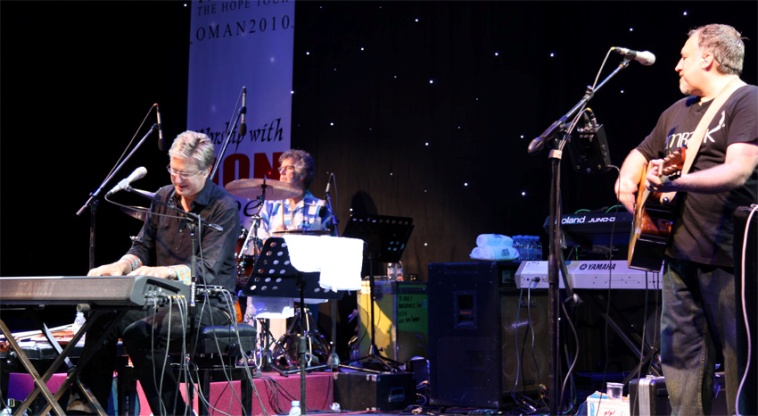 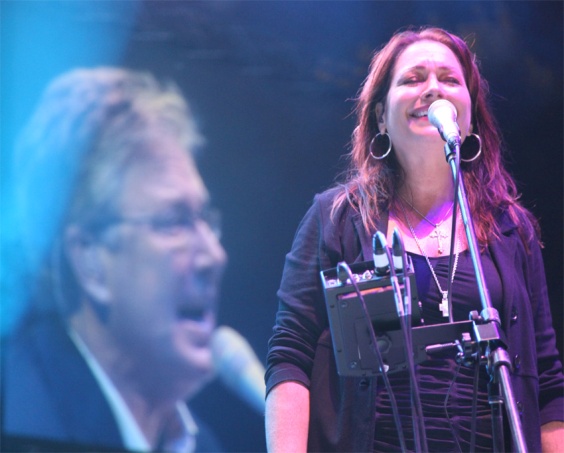 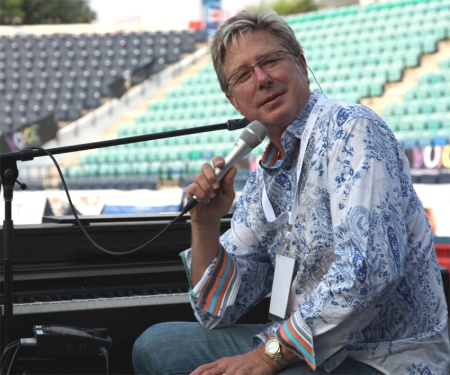 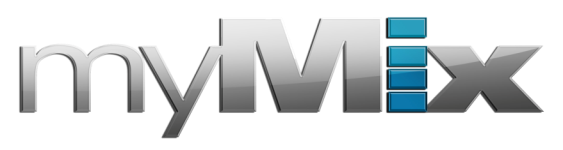 8 myMix for Don and the band
Soweto Gospel Choir – using myMix on world tour
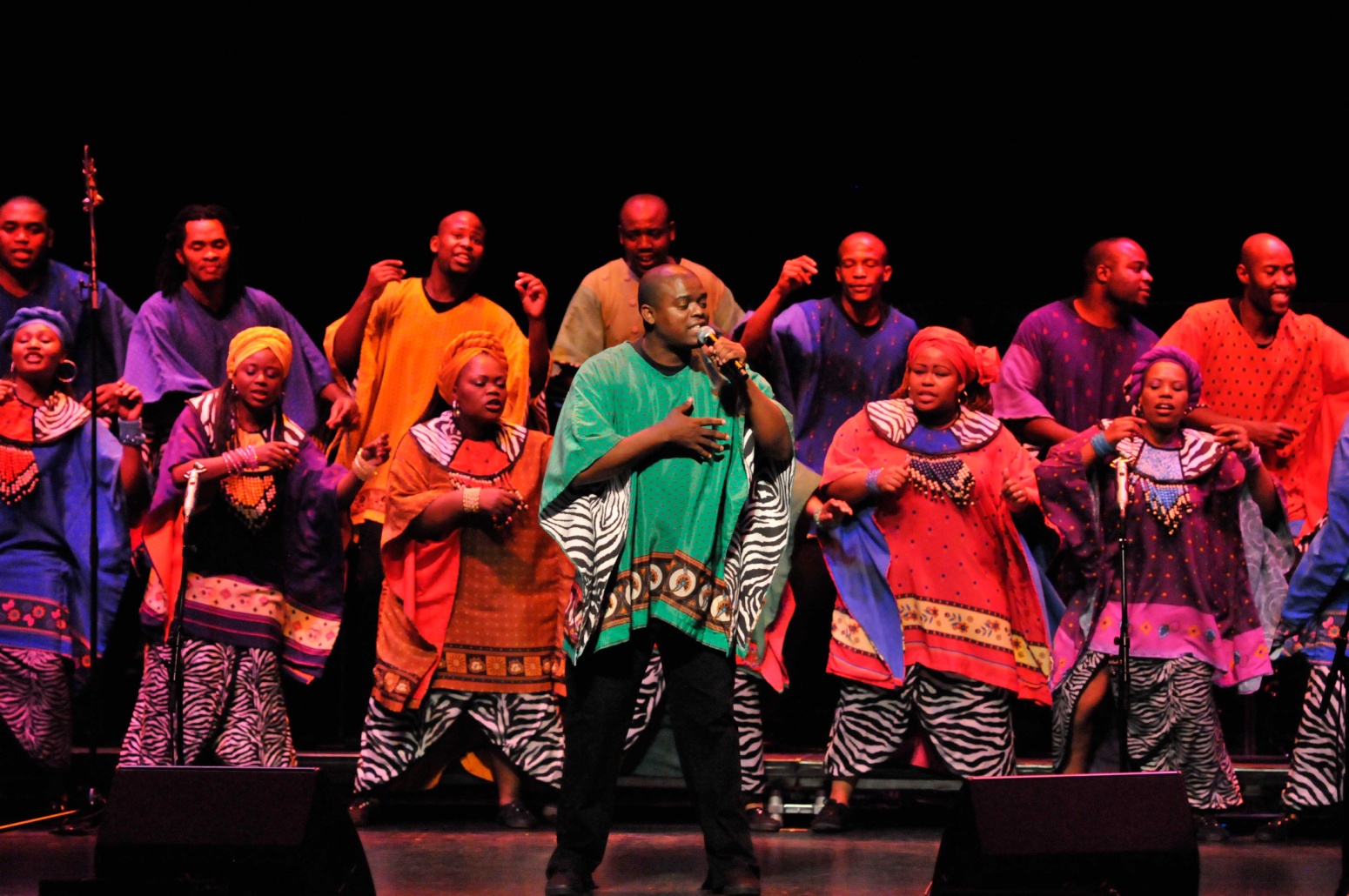 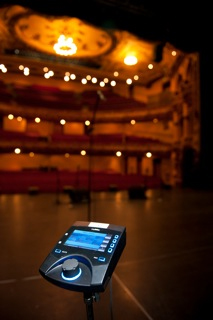 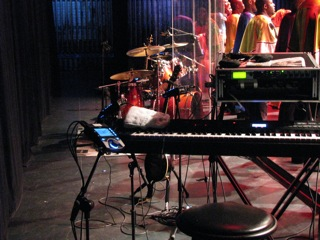 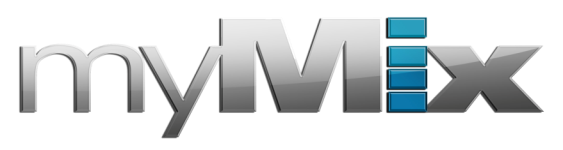 1 IEX16, 6 myMix for the band
Grace Church Eden Prairie, Minnesota, USA
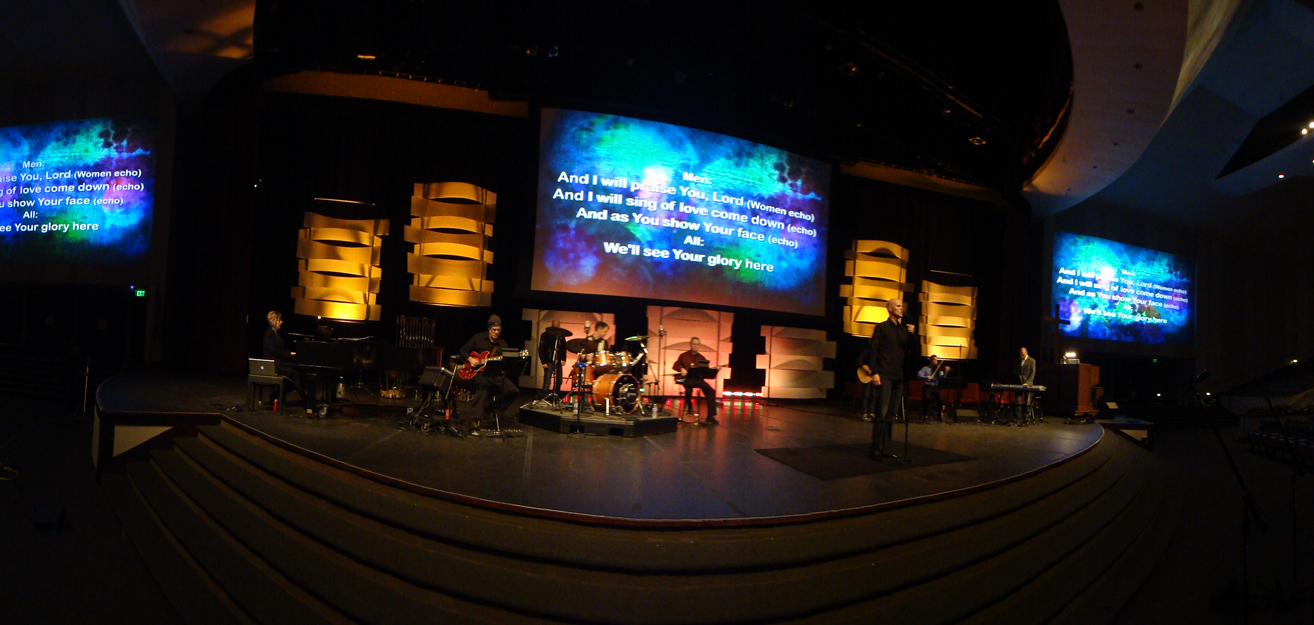 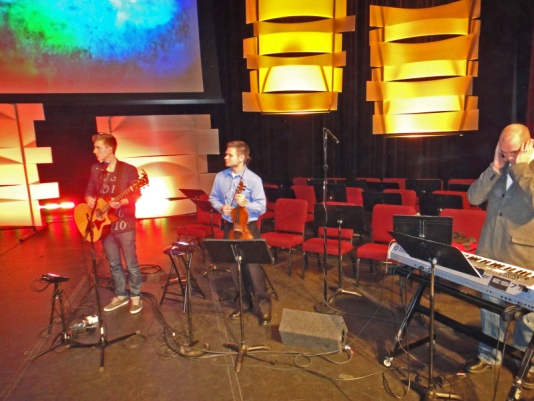 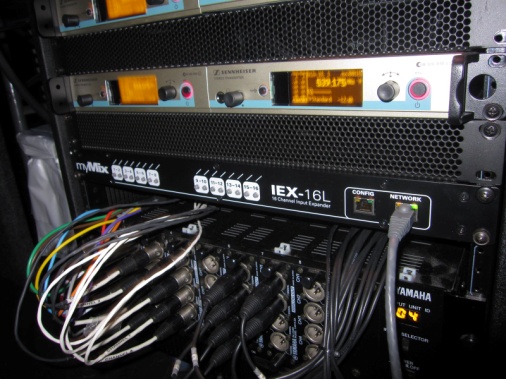 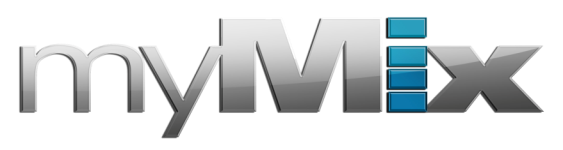 2 IEX16L  and 12 myMix for the multiple praise bands (50+ musicians in total)
Musical Dream Girls Tour in South Africa
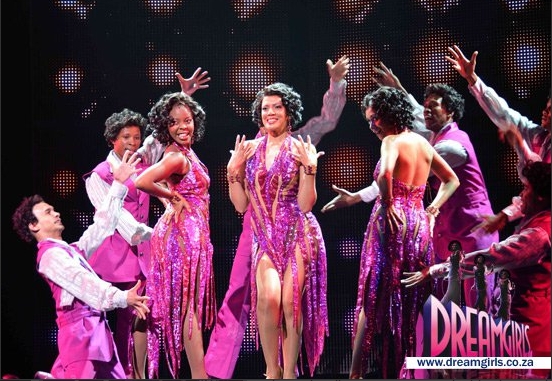 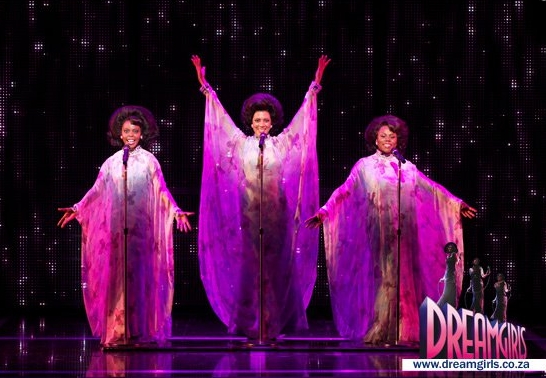 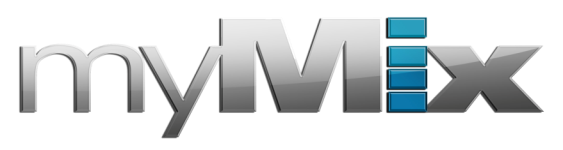 1 IEX16L  and 12 myMix for the In-Ear Monitoring of the band
Musical Elisabeth Tour in Germany 2011/12
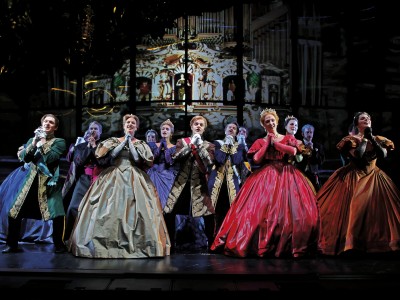 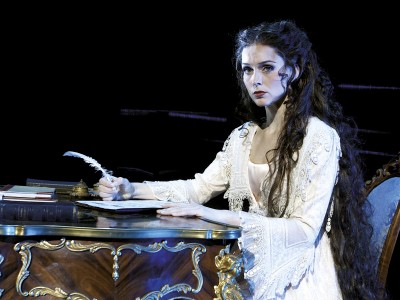 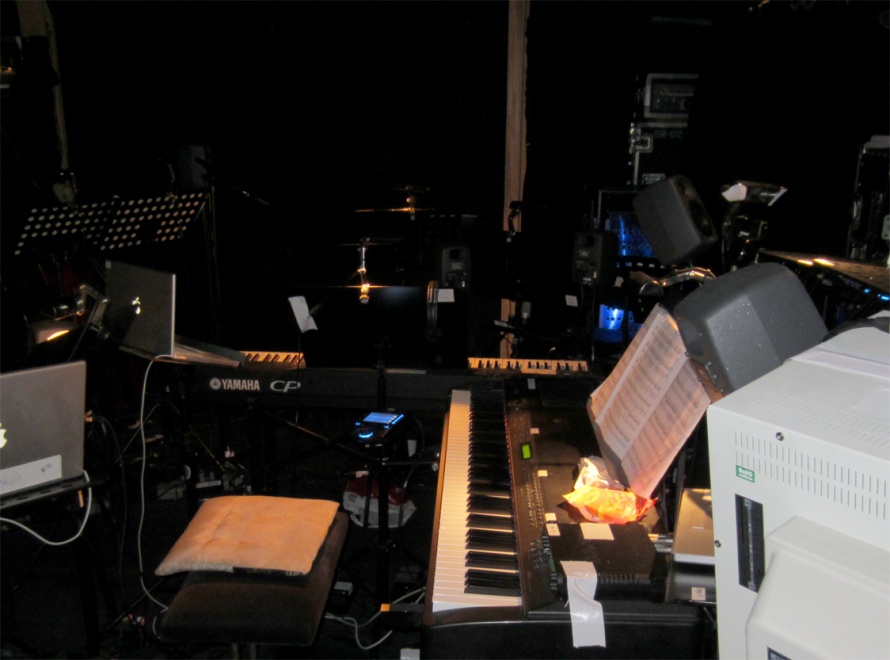 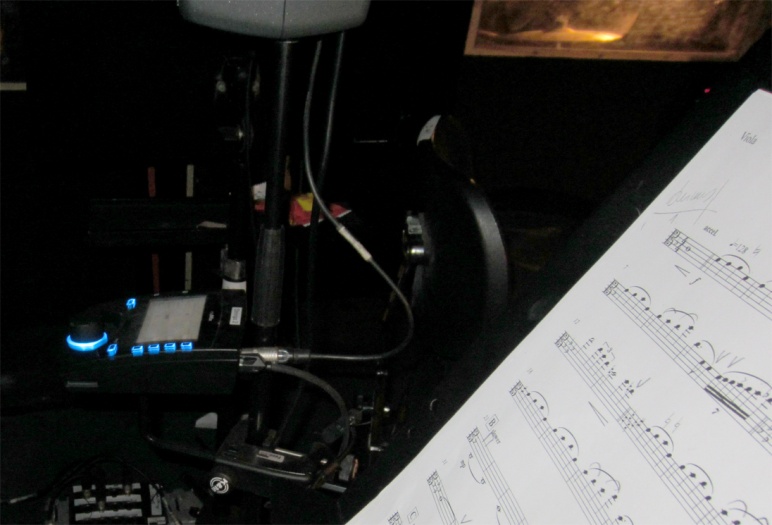 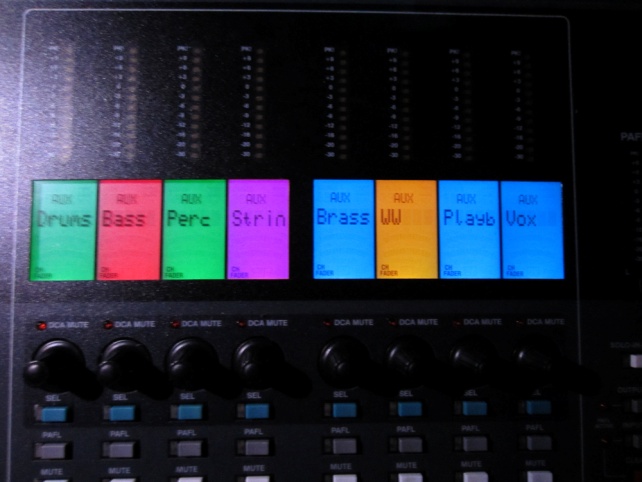 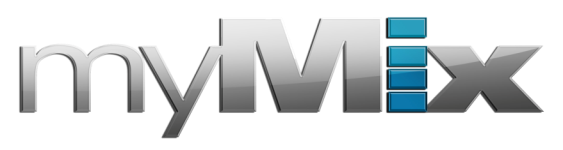 1 IEX16L  and 15 myMix for the orchestra and conductor
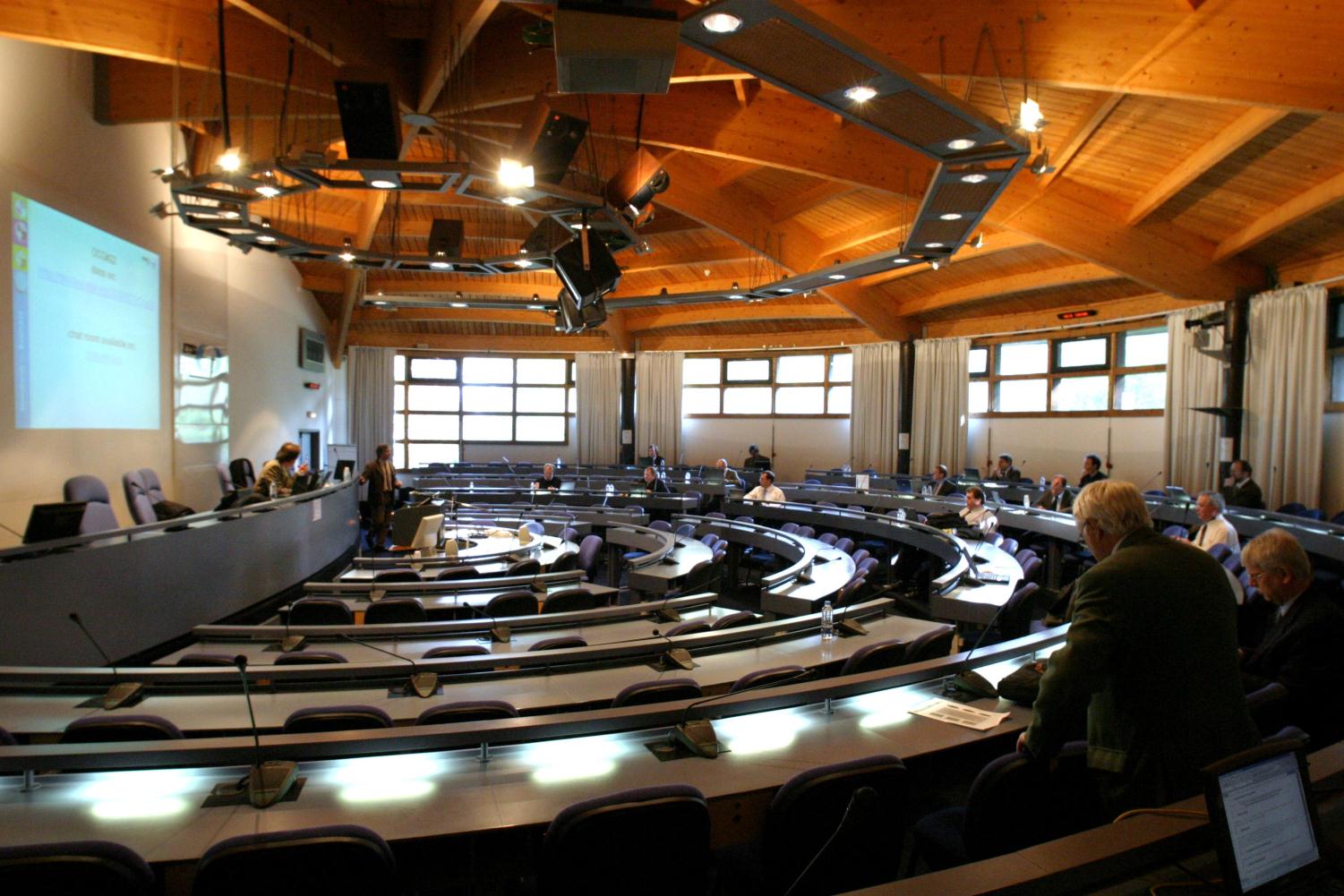 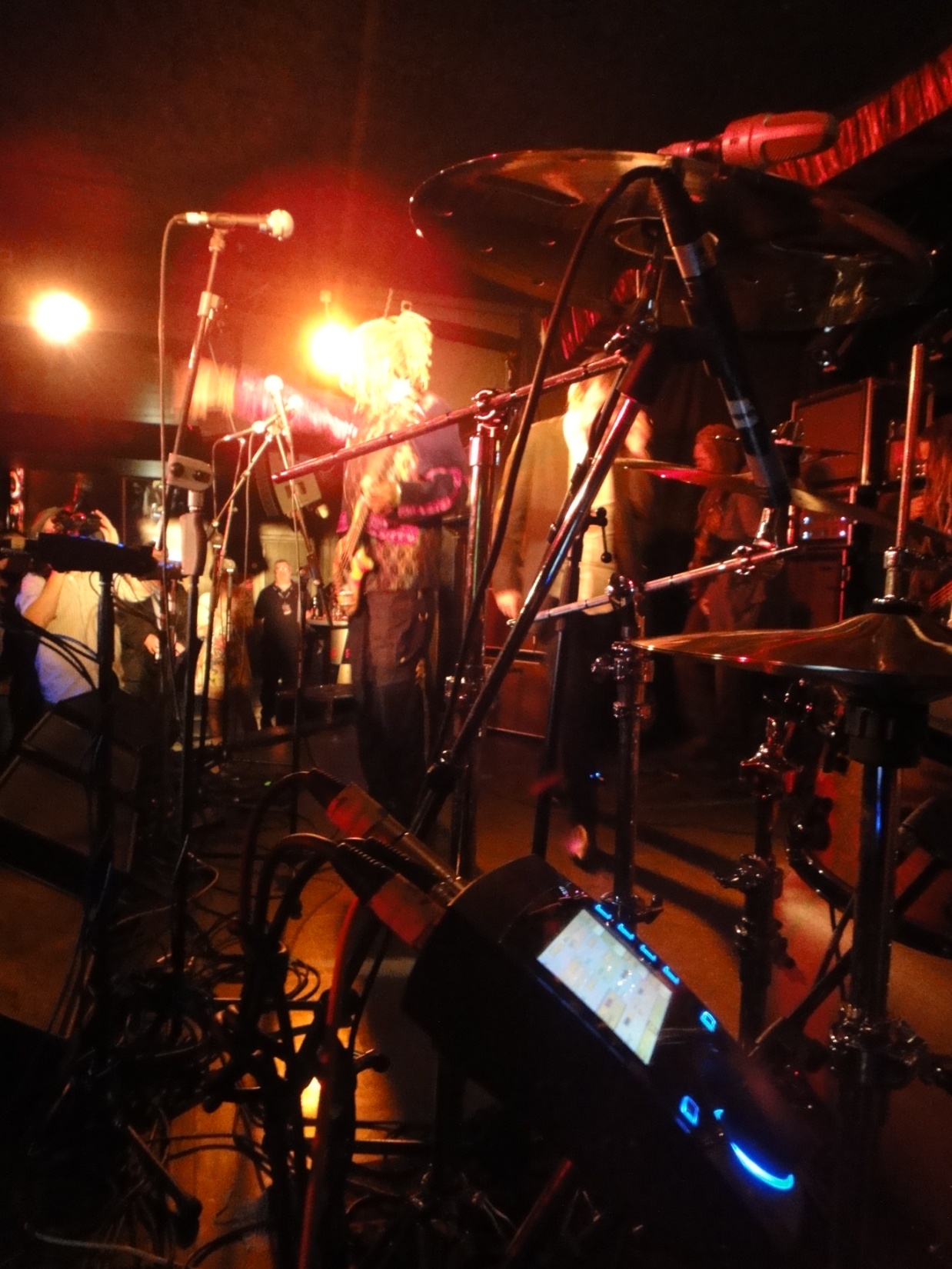 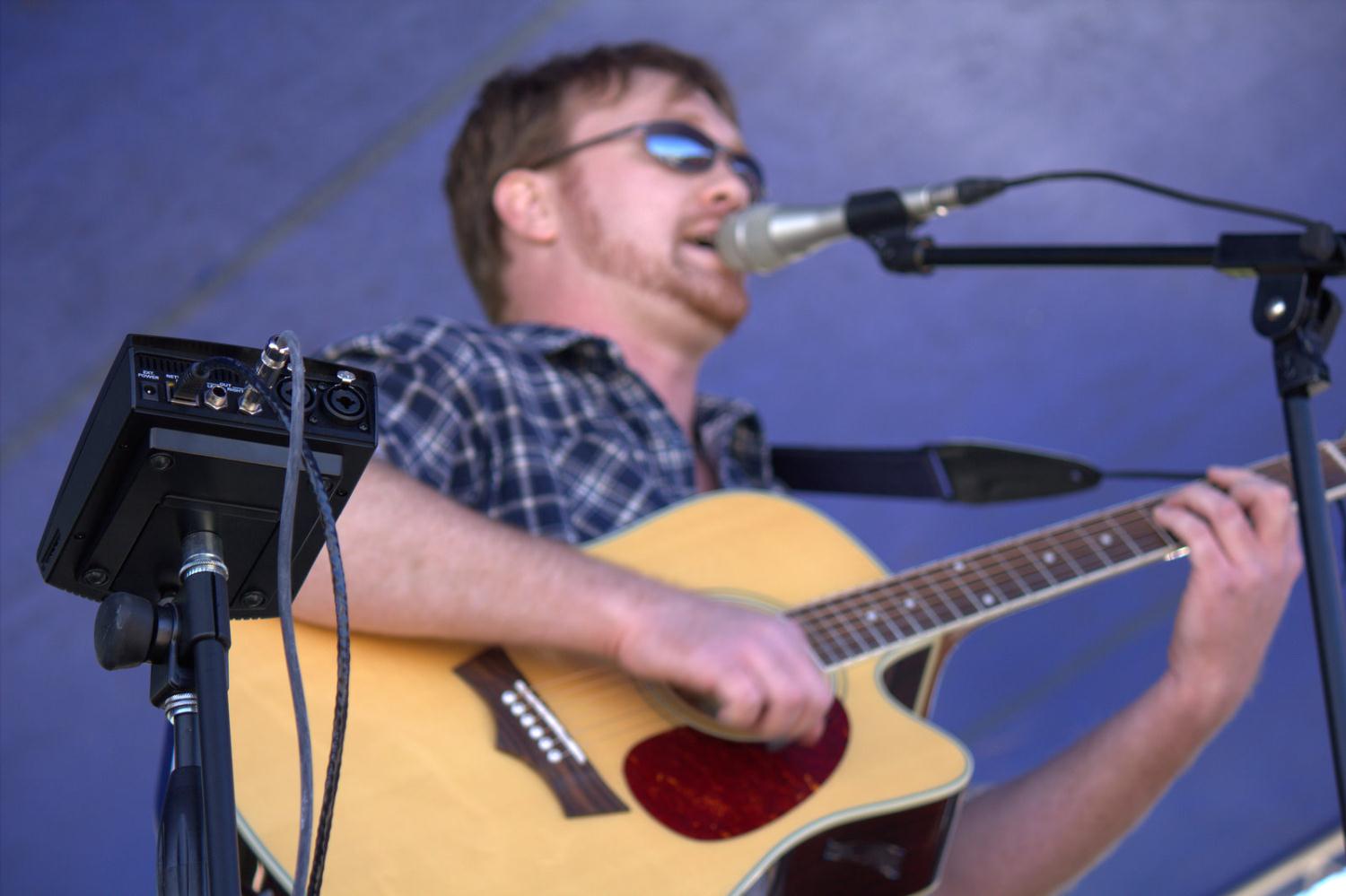 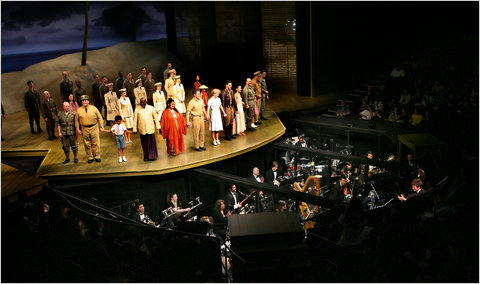 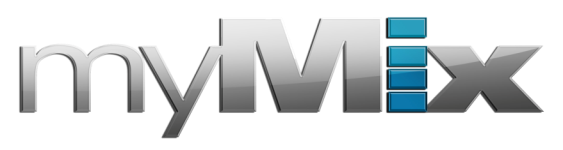 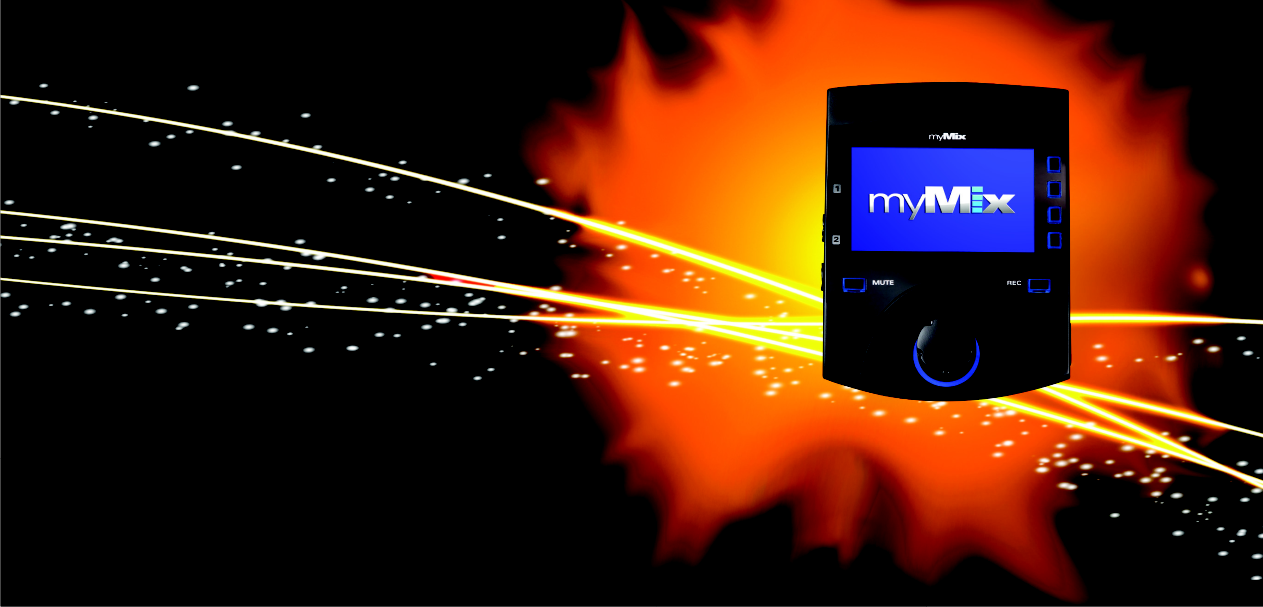 Decentralized, Networkable Digital Mixing Console System
Intuitive Operation
 Integrated or Stand Alone
 Local Inputs and Outputs
Oustanding Audio Quality (24-bit 48kHz)
 Additional Audio Inputs- analogue or digital
 Integrated Multitrack Recording (16 tracks + mix) and Playback  / Play Along
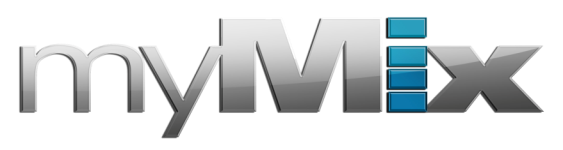 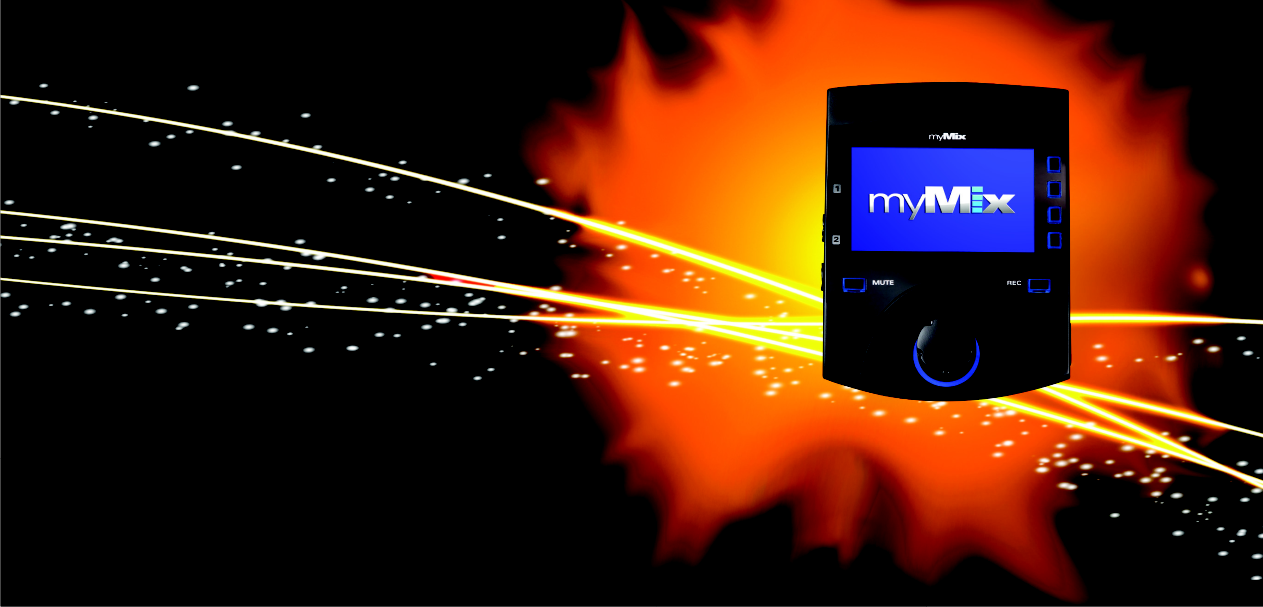 Unlimited number of myMix mixers on a network
 Capable of hundreds of audio channels on the network 
 Each myMix can individually select 16 audio channels (8 pairs) to create a  local mix
 Local Mix can be send to network and selected by other myMixes
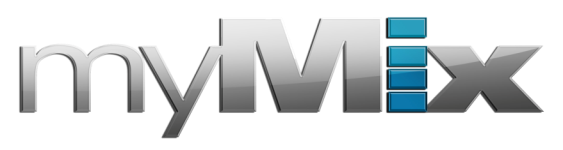 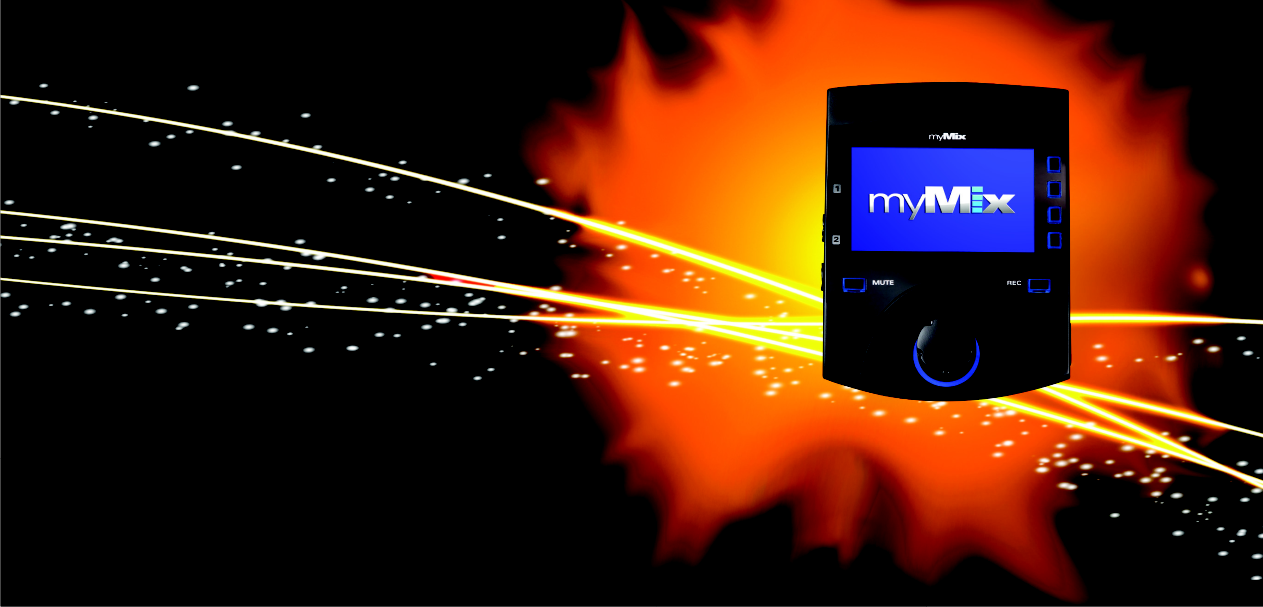 Each channel can be controled in volume, tone, FX, Pan, Solo and Mute
 Name based operation for ease of use
 Works on conventional Fast Ethernet Network-
 Uses early version of Ethernet AVB – ready for the future
 Settings and configuration are auto saved in a profile – 20 different profiles  available
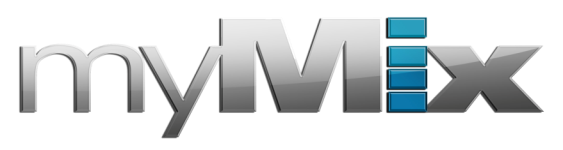 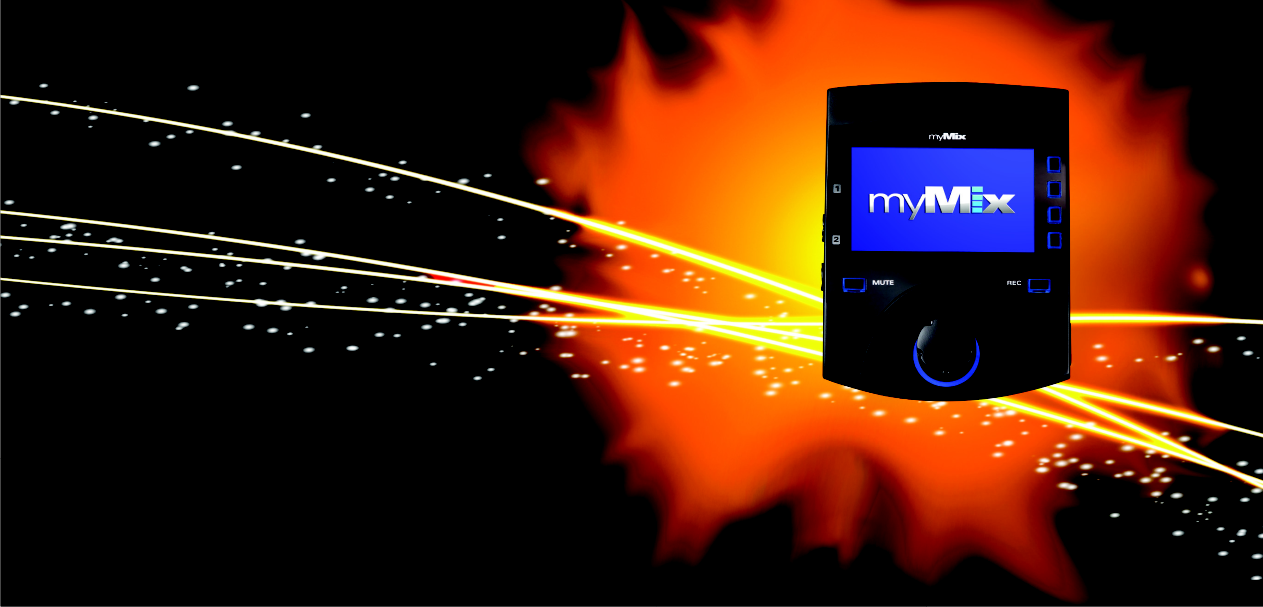 Designed for intuitive and easy operation
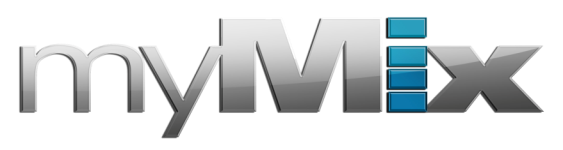 Right Brain
Left Brain
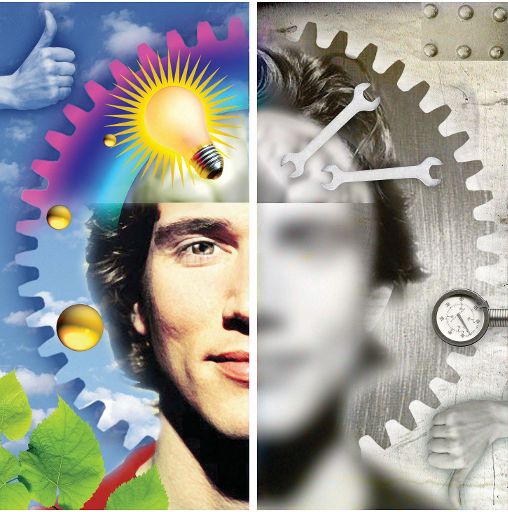 Creativity

Imagination

Art & Music

Rhythm

Intuition

Emotion
Numbers

Sequence

Logic

Math

Lists

Analysis
[Speaker Notes: Creativity and emotion are on the other brain side than numbers, math and logic. myMix is designed to keep the operators (musicians) in their creative mind set.

And musicians wonder why the sound guy can’t comprehend the vibe they require on stage to really dig deep creatively. 

It’s because they operate from different sides of the brain that, in many cases, lead to completely opposing perspectives and understanding of the situation.]
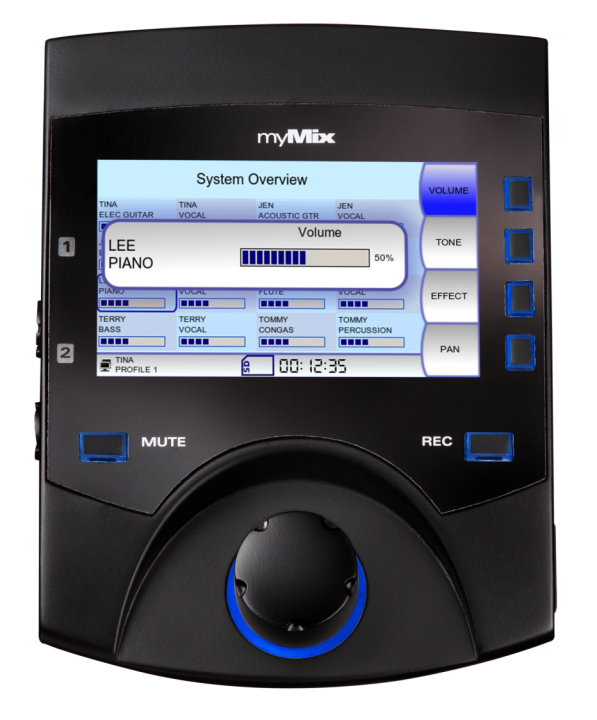 Name Based Operation – no channel numbers
 Big Encoder Wheel – no fiddling with tiny pots
 Big LCD Screen showing ALL channels – no searching
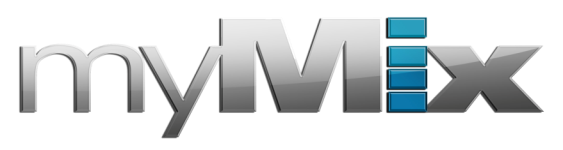 myMix channel auto discovery
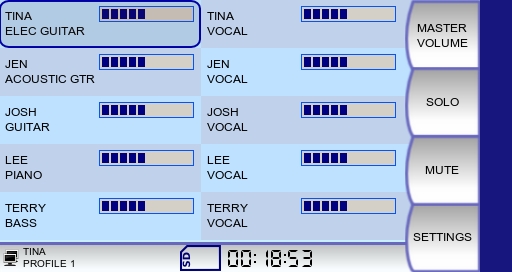 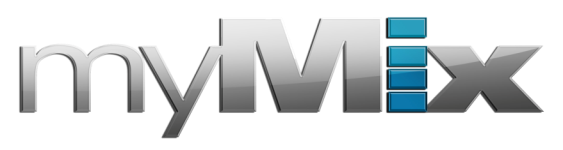 Click on channel to bring up channel detail (defaults to volume)
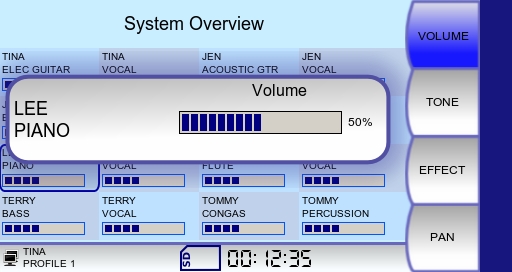 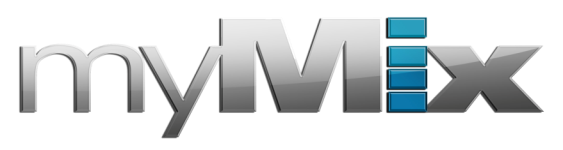 Click on corresponding function button for tone
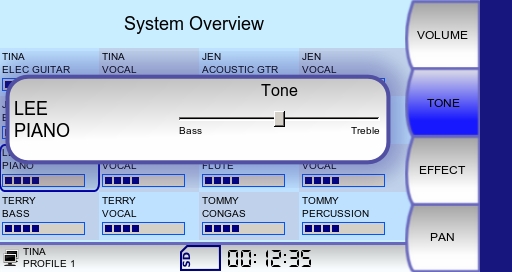 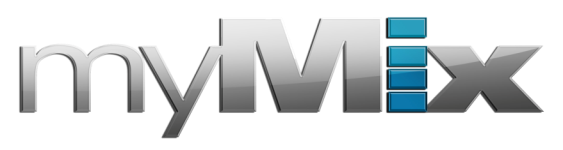 pan or balance in the stereo image
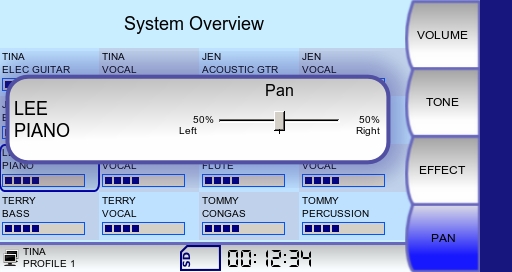 …for effect send level
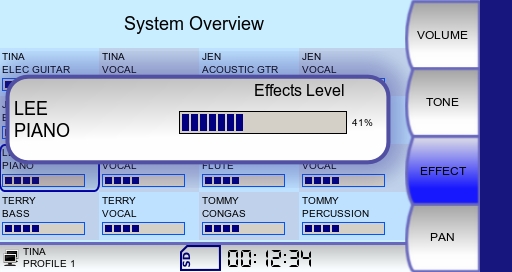 Stereo Effect Unit for a 3-D Sound Image
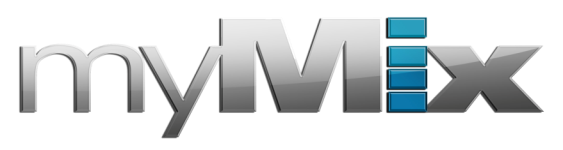 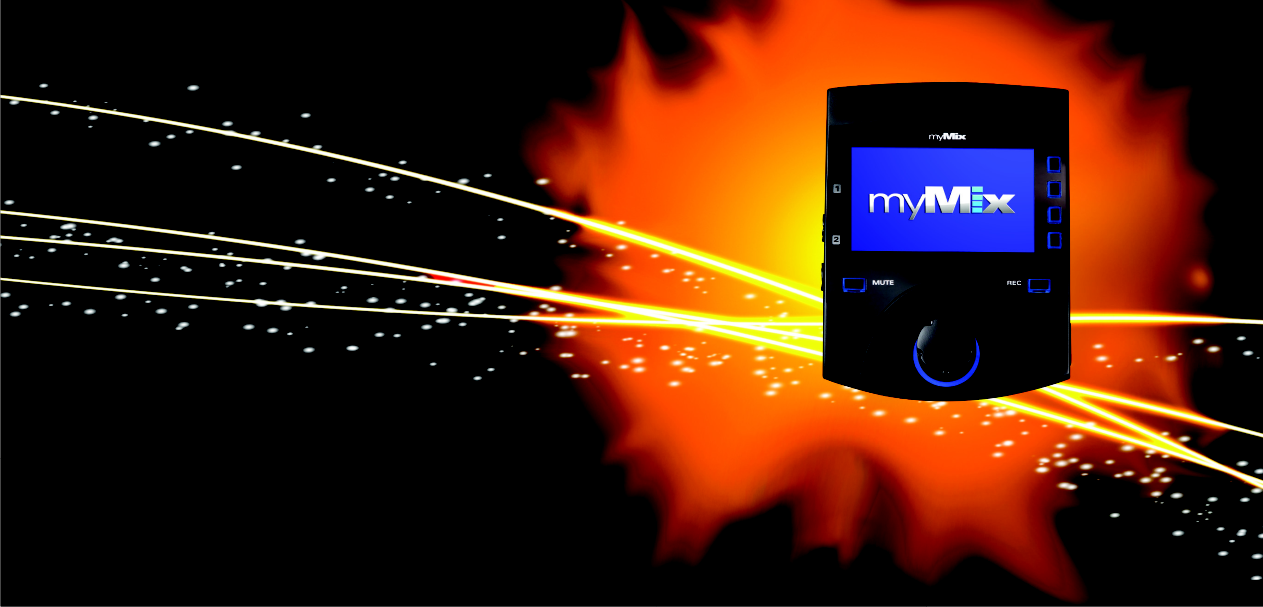 The system components
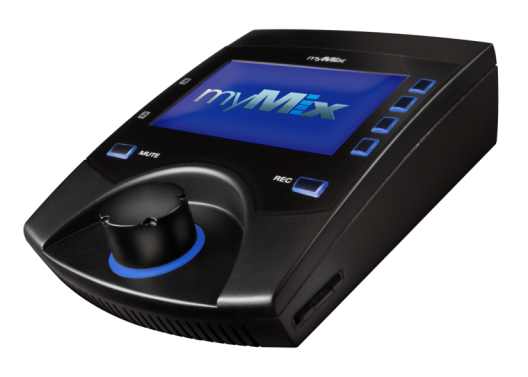 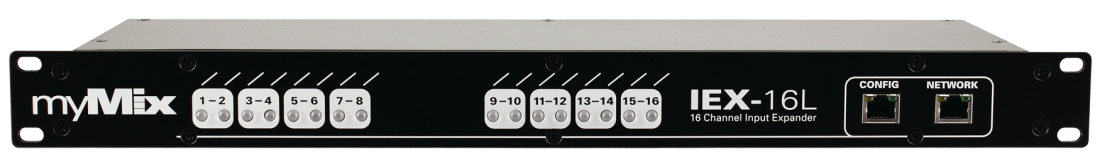 IEX16L: 16 channel line level expander
myMix: 16/2 mixer,  2  Inputs, 2 Outputs
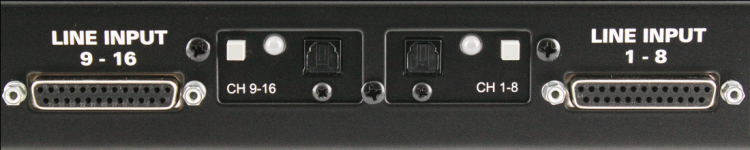 IEX16L-A with 16 digital inputs (ADAT, 24-bit / 48kHz)
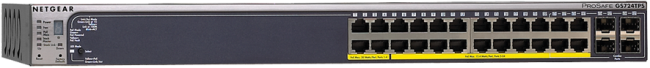 Standard Fast Ethernet Switch
Unmanaged for up to 16 channels
Managed (IGMP Snooping) for > 16 channels
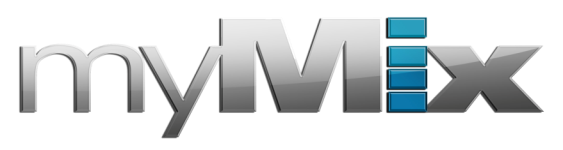 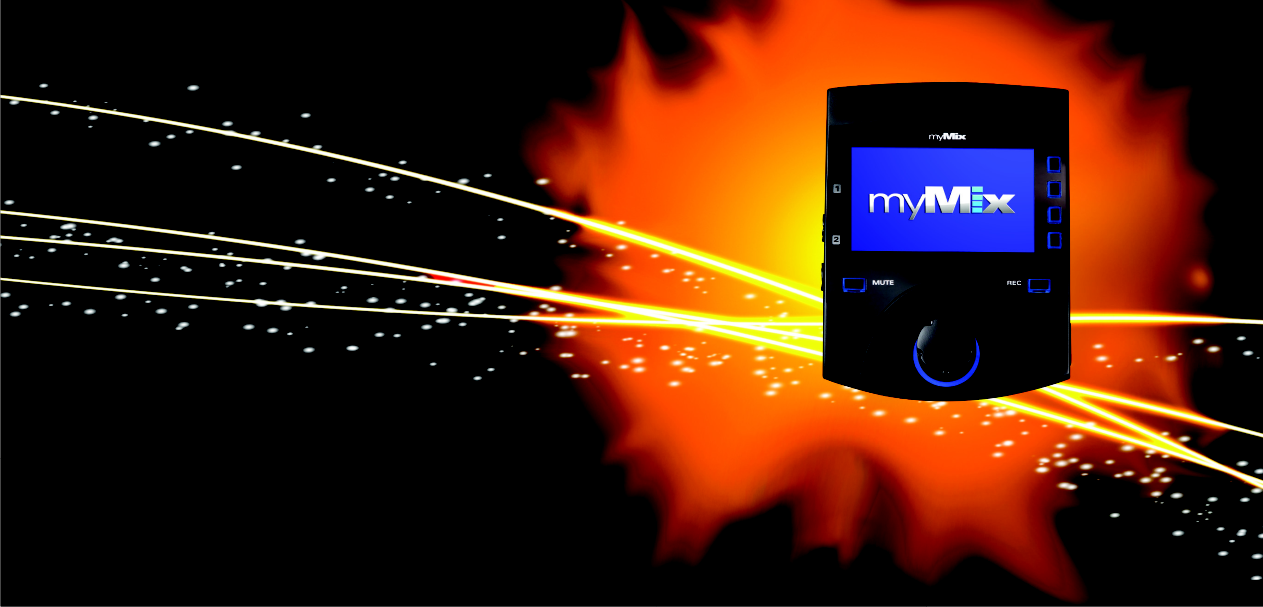 Network Outputs
Network Inputs
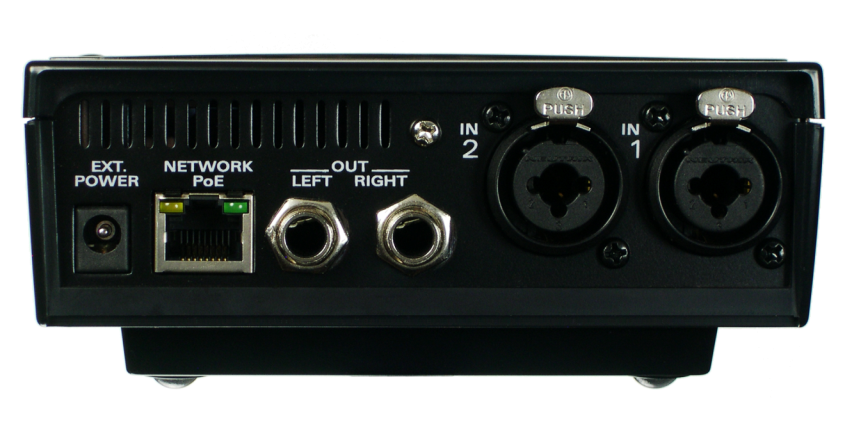 Combo ¼” XLR/Jack, Mic/Line Input  (Neutrik)
DC Power
RJ45 Ethernet Netzwork
Balanced ¼” TRS Jacks
Mix Output (Neutrik)
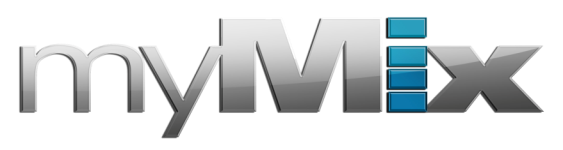 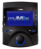 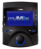 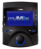 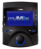 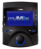 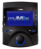 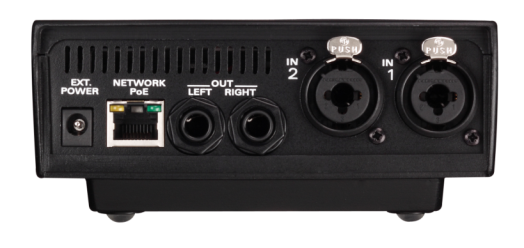 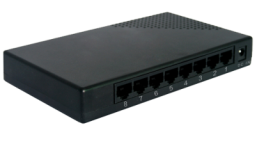 Each myMix has 2 inputs (mic/line) and the output for the stereo mix (line& headphone).
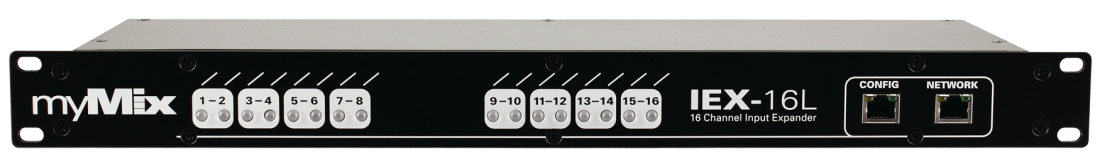 Each  IEX16L has  16 inputs (line level or digital)
Every device gets connected to a Fast Ethernet Switch
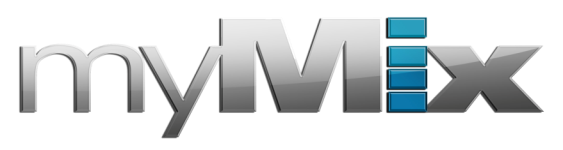 [Speaker Notes: Example using Y-cable]
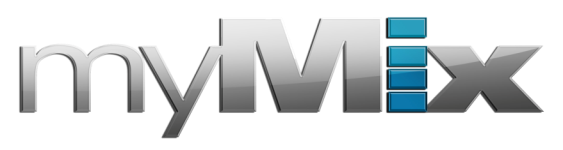 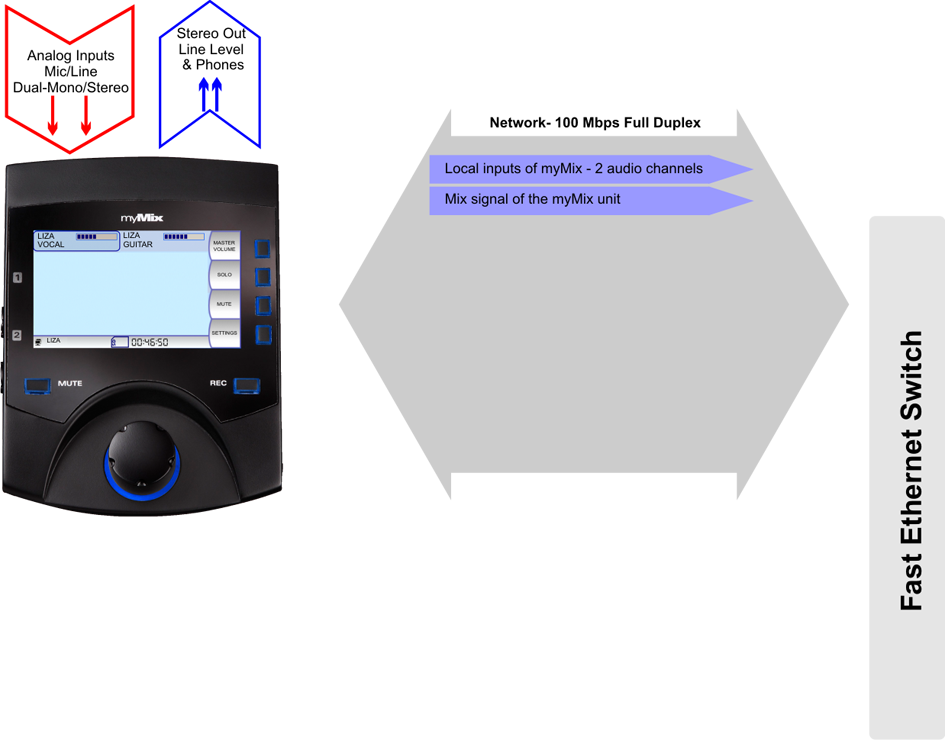 Mix Out
Inputs
100Mbps Ethernet CAT5
When  the local inputs (dual mono / stereo) are activated they are send  to the network.  The stereo mix  can also be send to the network.
[Speaker Notes: Example using Y-cable]
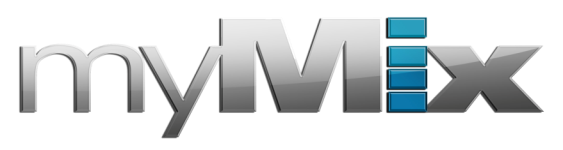 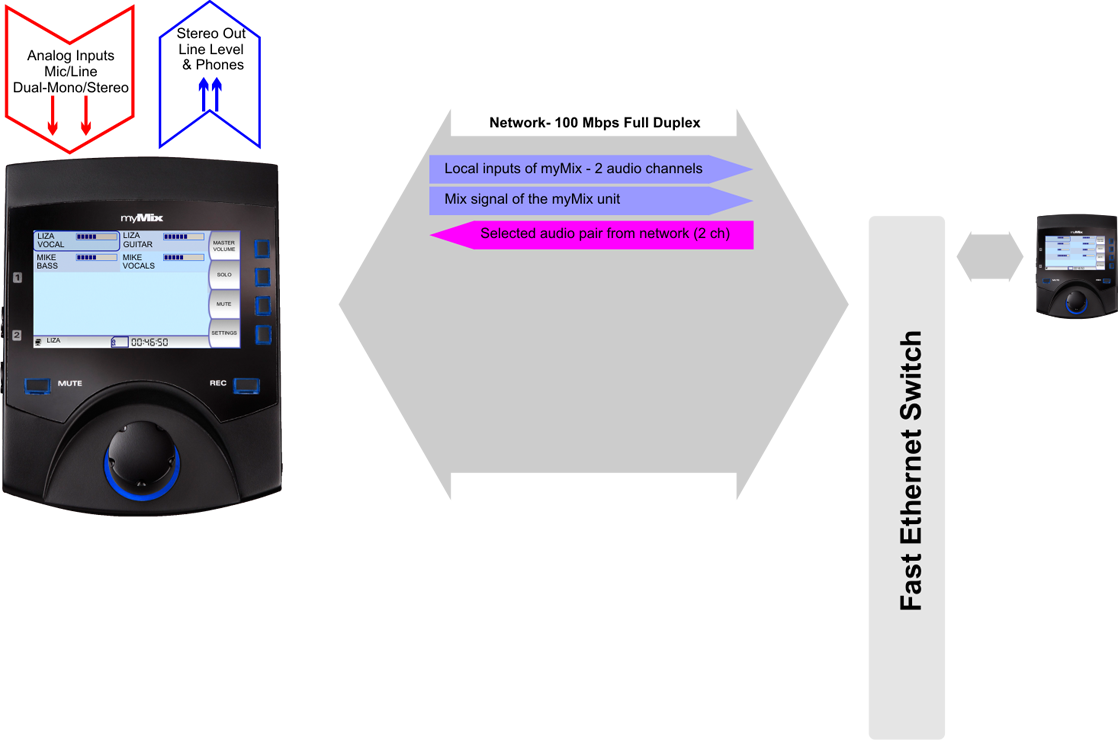 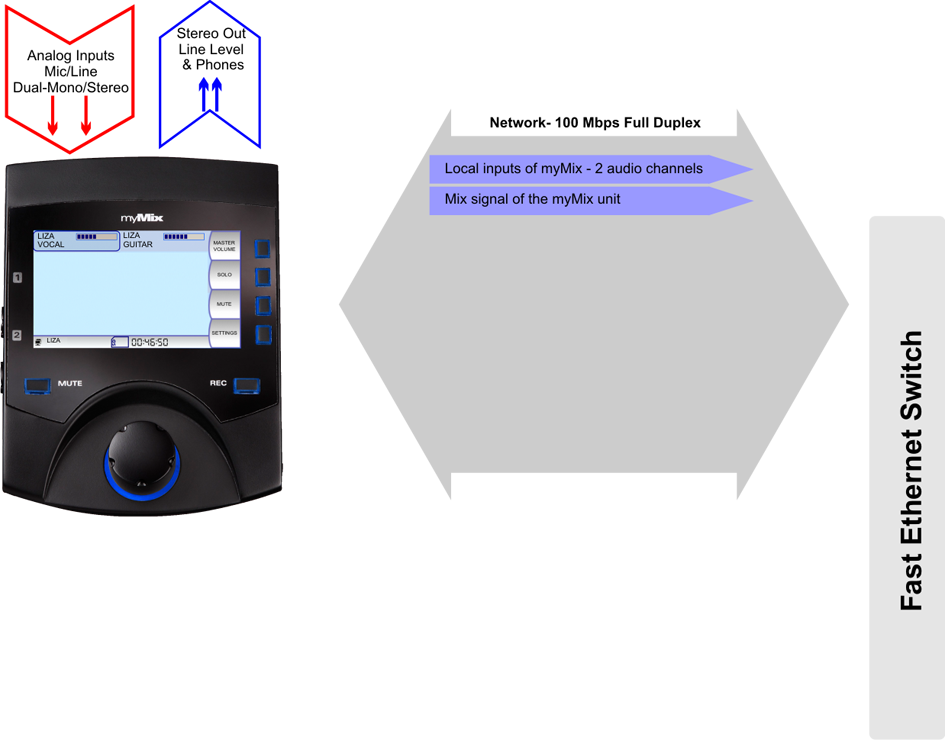 Mix Out
Inputs
100Mbps Ethernet CAT5
Connecting a 2nd myMix with activated inputs makes 2 more channels available.
[Speaker Notes: Example using Y-cable]
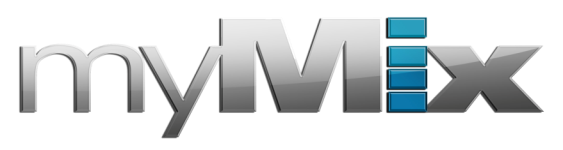 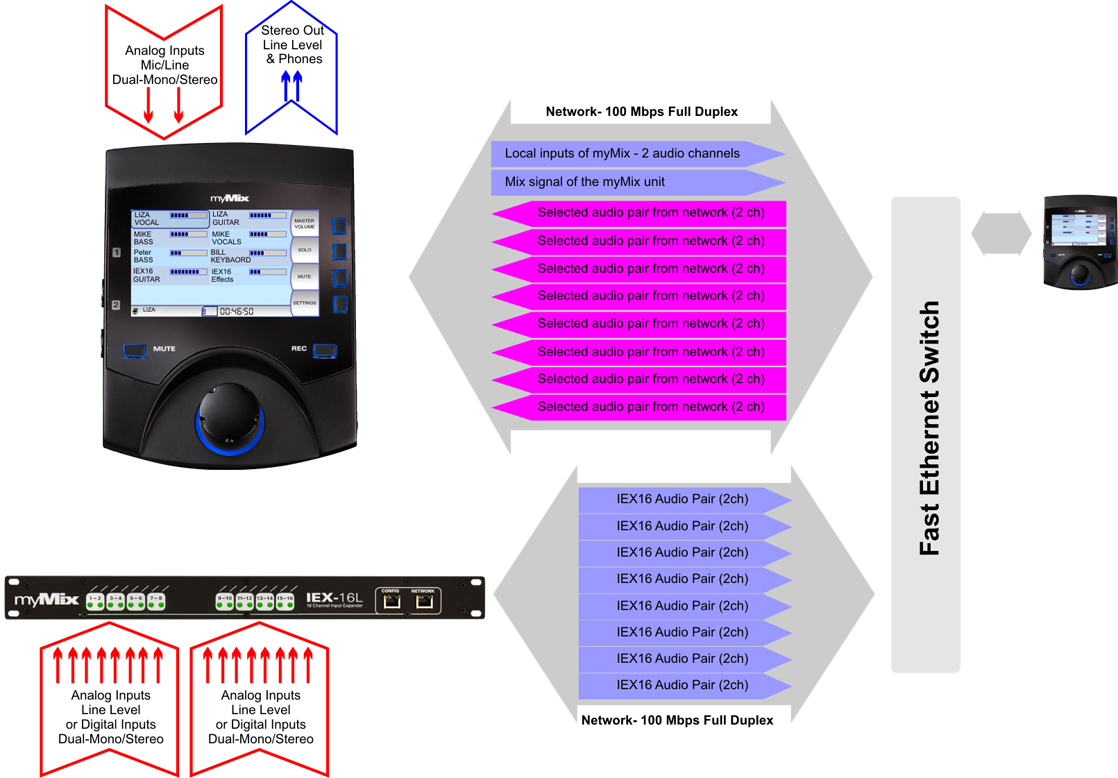 Mix Out
Inputs
100Mbps Ethernet CAT5
16 Inputs: Analog/Digital
A IEX16L adds 16 more audio signals to the network.
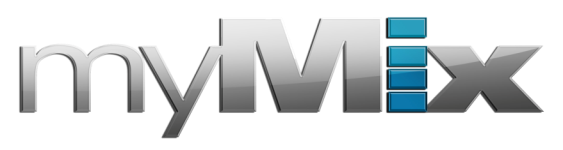 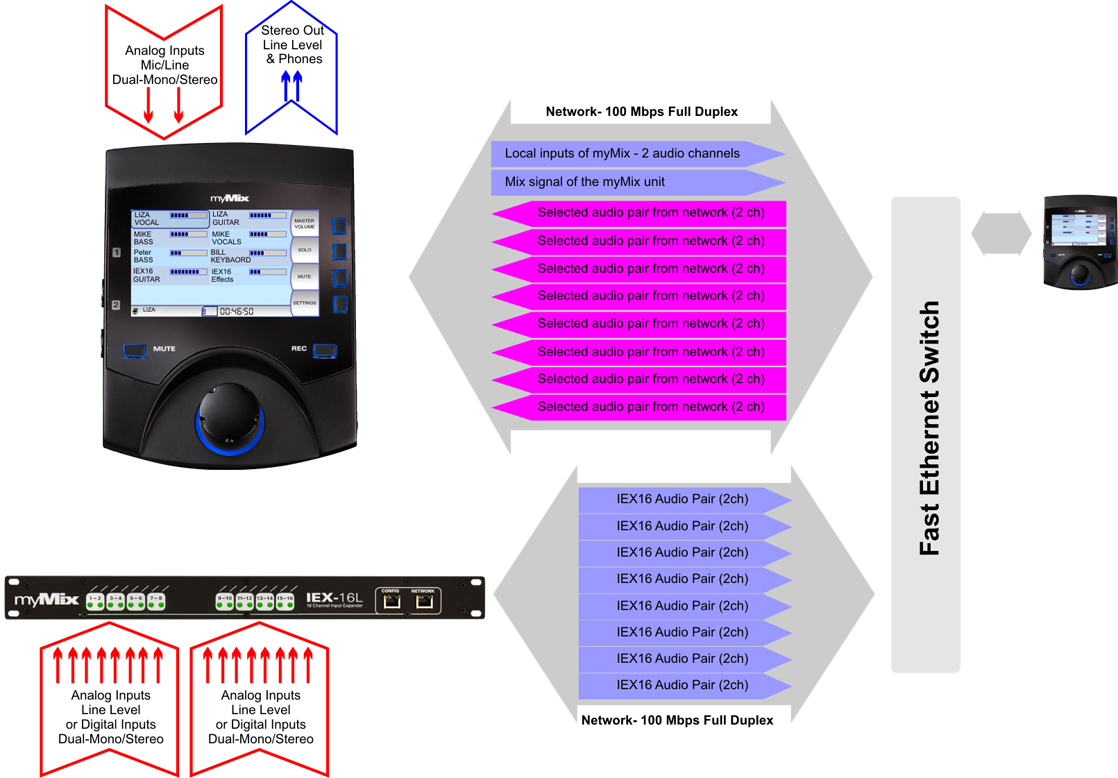 Mix Out
Inputs
100Mbps Ethernet CAT5
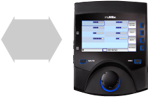 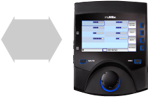 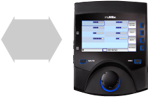 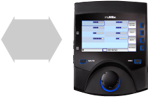 16 Inputs: Analog/Digital
A IEX16L adds 16 more audio signals to the network. 
There‘s virtually no limitation as too how many myMix and IEX are being used.
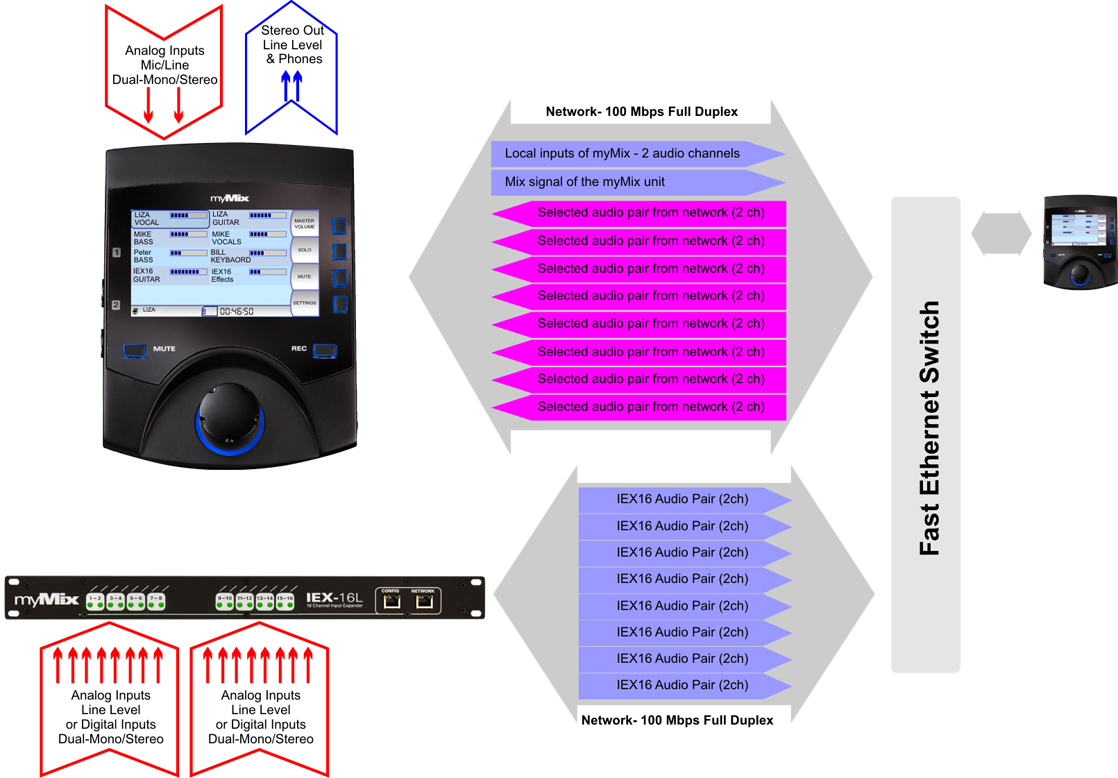 Mix Out
Inputs
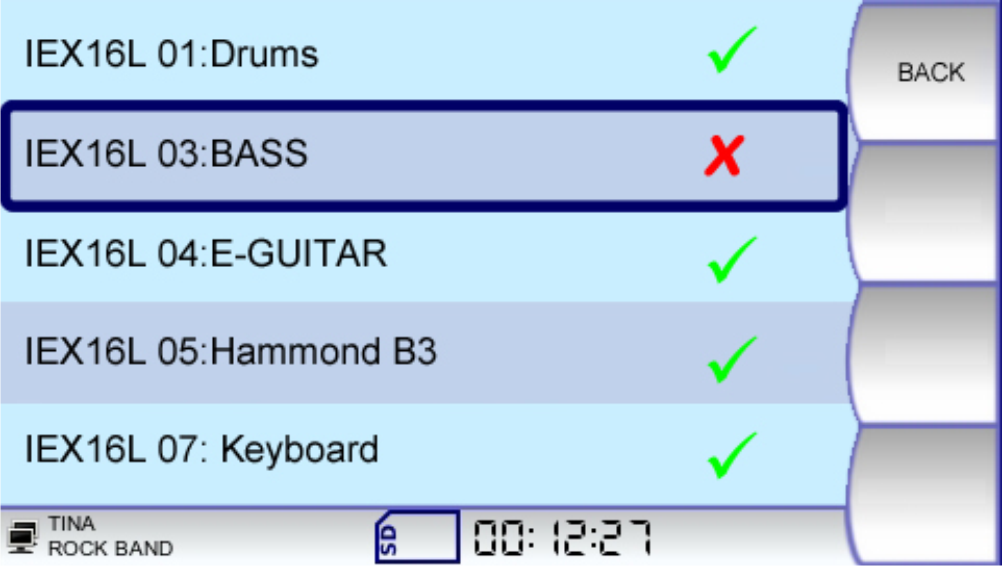 Each myMix can have an individual selection of 8 input pairs (max 16 channels).  In Remote Channel Select everybody can choose which signals (mono or stereo) are being used for the stereo mix. This can include any network signal, including the mix from another myMix device.
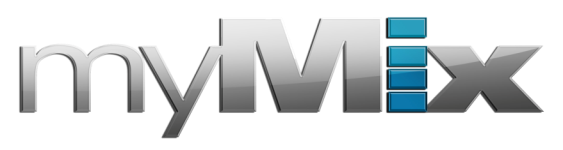 [Speaker Notes: Example using Y-cable]
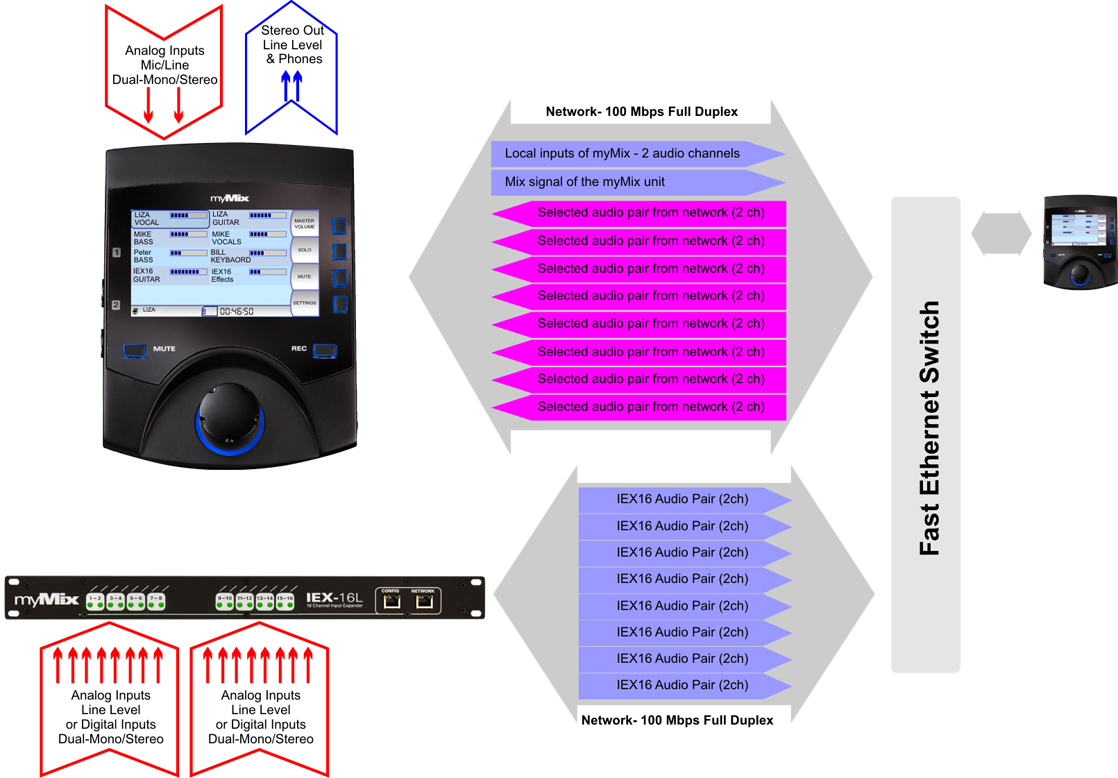 Mix Out
Inputs
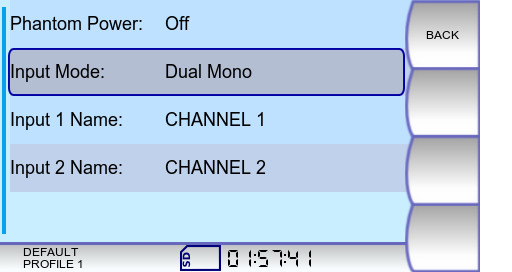 The MAC address of the sending device and the channel name determin the identification on the network. Changing input names turn the same physical input into a new channel.
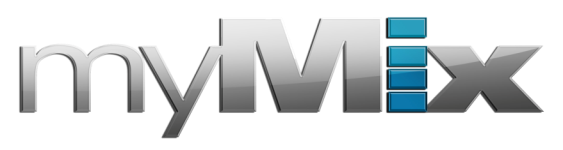 [Speaker Notes: Example using Y-cable]
myMix Networks-
No proprietary master or center unit
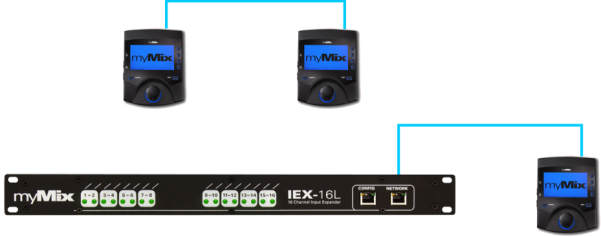 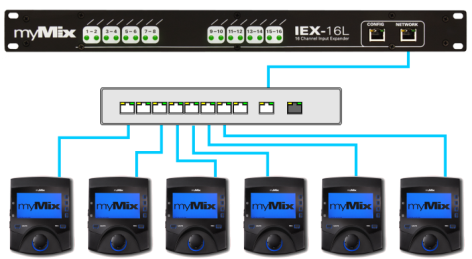 The smallest system is to connect two myMix to each other, or one myMix to an IEX16 input expander. 
The typical network uses an Fast Ethernet Switch – with IGMP snooping for >16 network channels
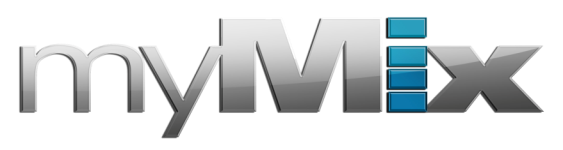 [Speaker Notes: Example using Y-cable]
myMix Networks
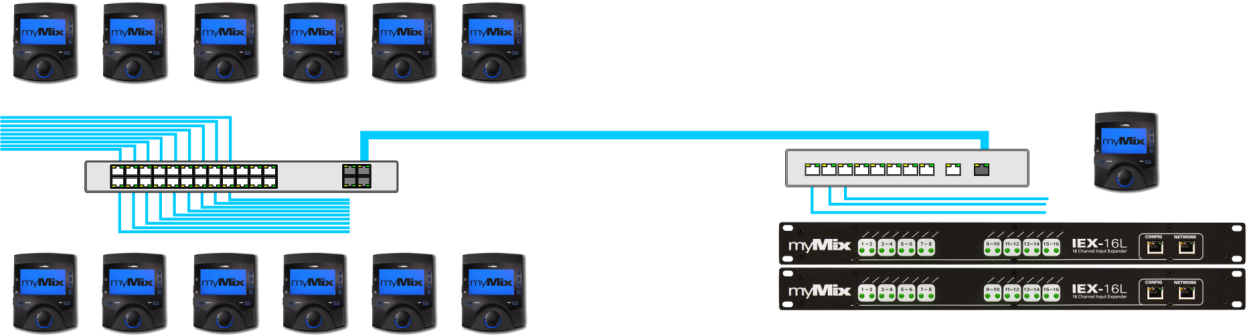 Two switches can be linked via a GB uplink port.
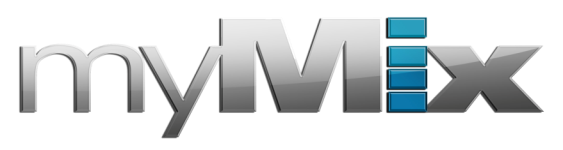 [Speaker Notes: Example using Y-cable]
myMix Networks
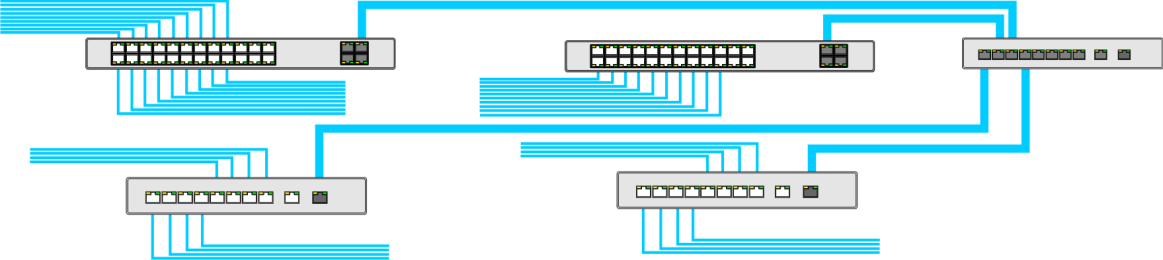 System with multiple switches use one central GB switch.
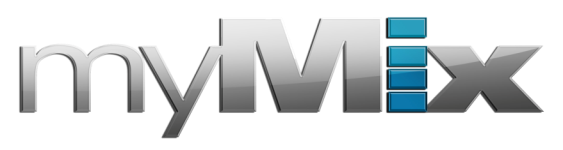 [Speaker Notes: Example using Y-cable]
The Personal Mixer – Integrated or Stand Alone
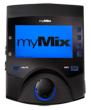 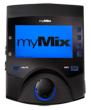 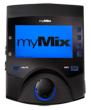 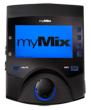 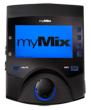 On Stage-
Personal Monitoring &Recording
Large System with IEX-16L,
Managed Switches, Console
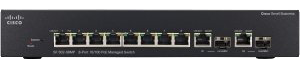 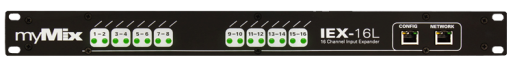 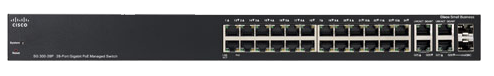 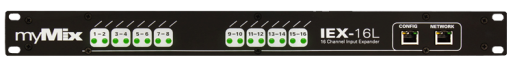 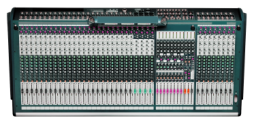 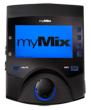 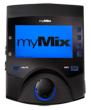 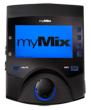 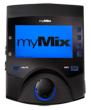 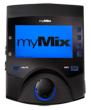 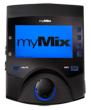 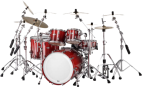 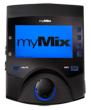 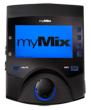 Rehearsal, Youth Group, or Session
 Unmanaged Switch, No Console required-
Personal Mix & Recording
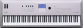 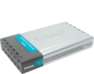 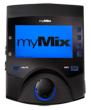 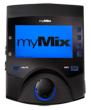 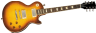 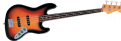 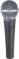 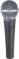 Single Unit-
Playback or play along recodings  or preproduced multi-track files for rehearsing
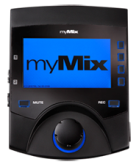 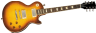 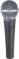 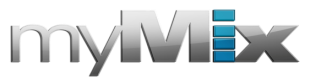 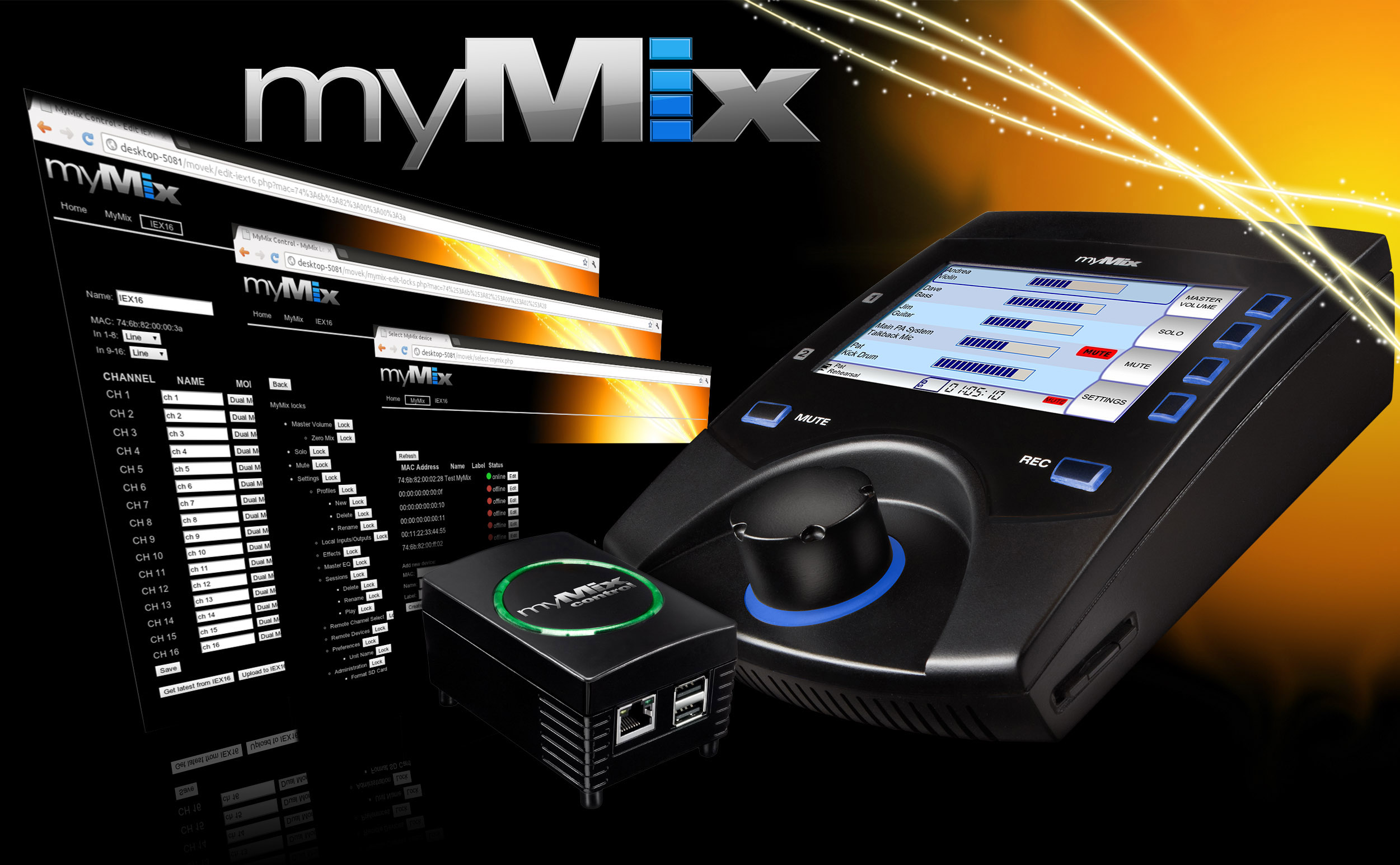 myMix CONTROL
myMix CONTROL-
Configure and edit any parameter in the system
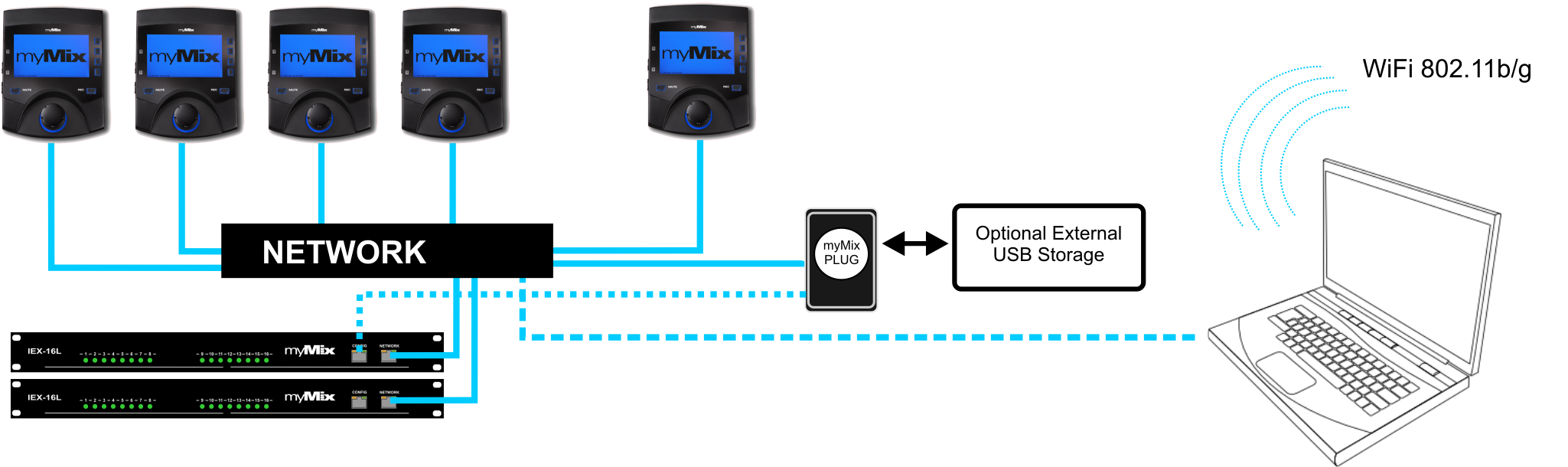 myMix Plug Computer with WiFi 802.11b/g  access point 
 USB port for external data storage
 Universal Web Browser Interface - No dedicated computer needed
 Backup/Download of complete system settings
 Individual Configuration and Editing  of myMix and IEX16
 Global Profile Change for myMix
 Locking Menu with individual parameter locking per myMix
 Offline Editing 
 Remote access to individual parameters including mixing
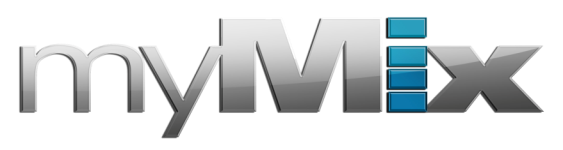 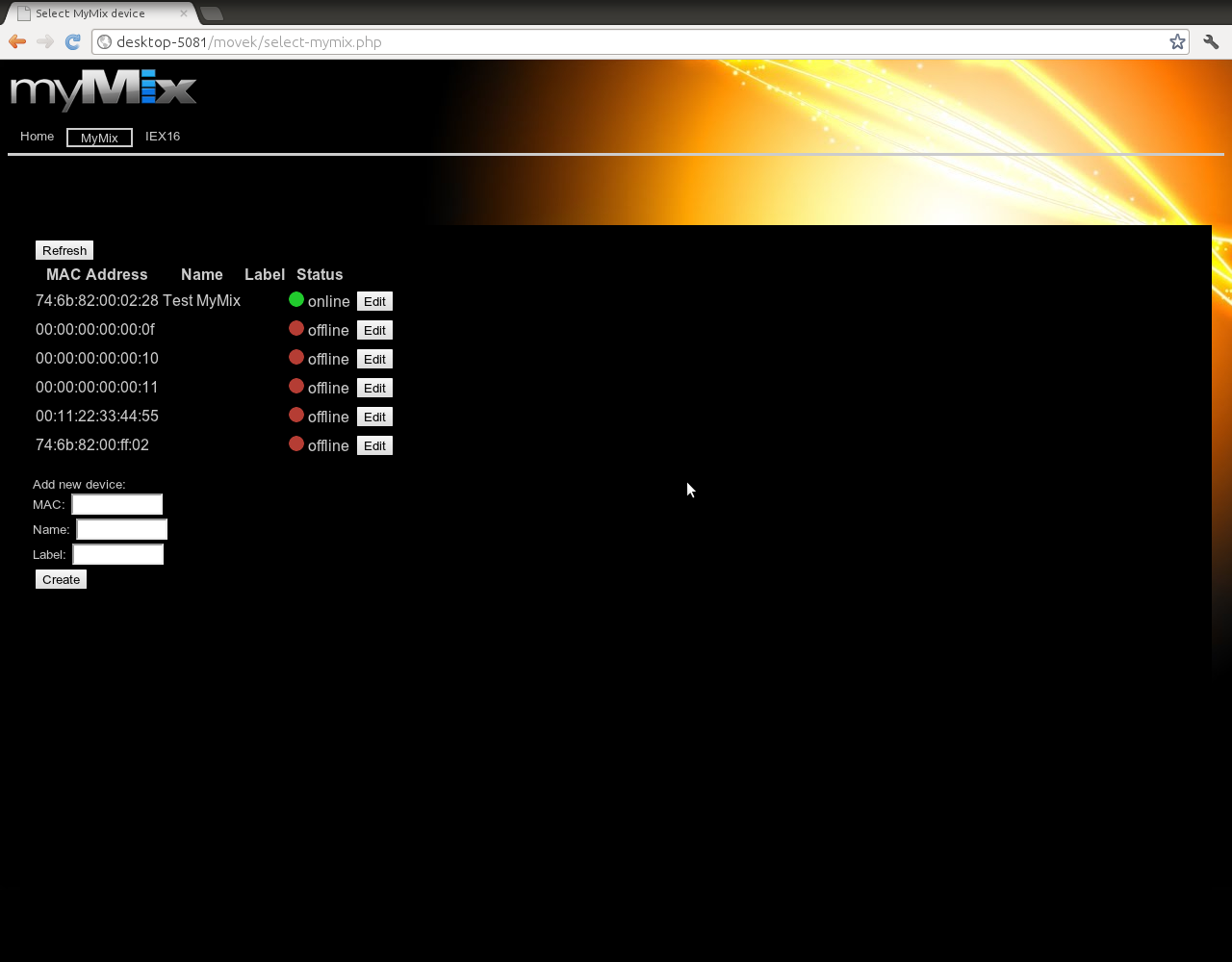 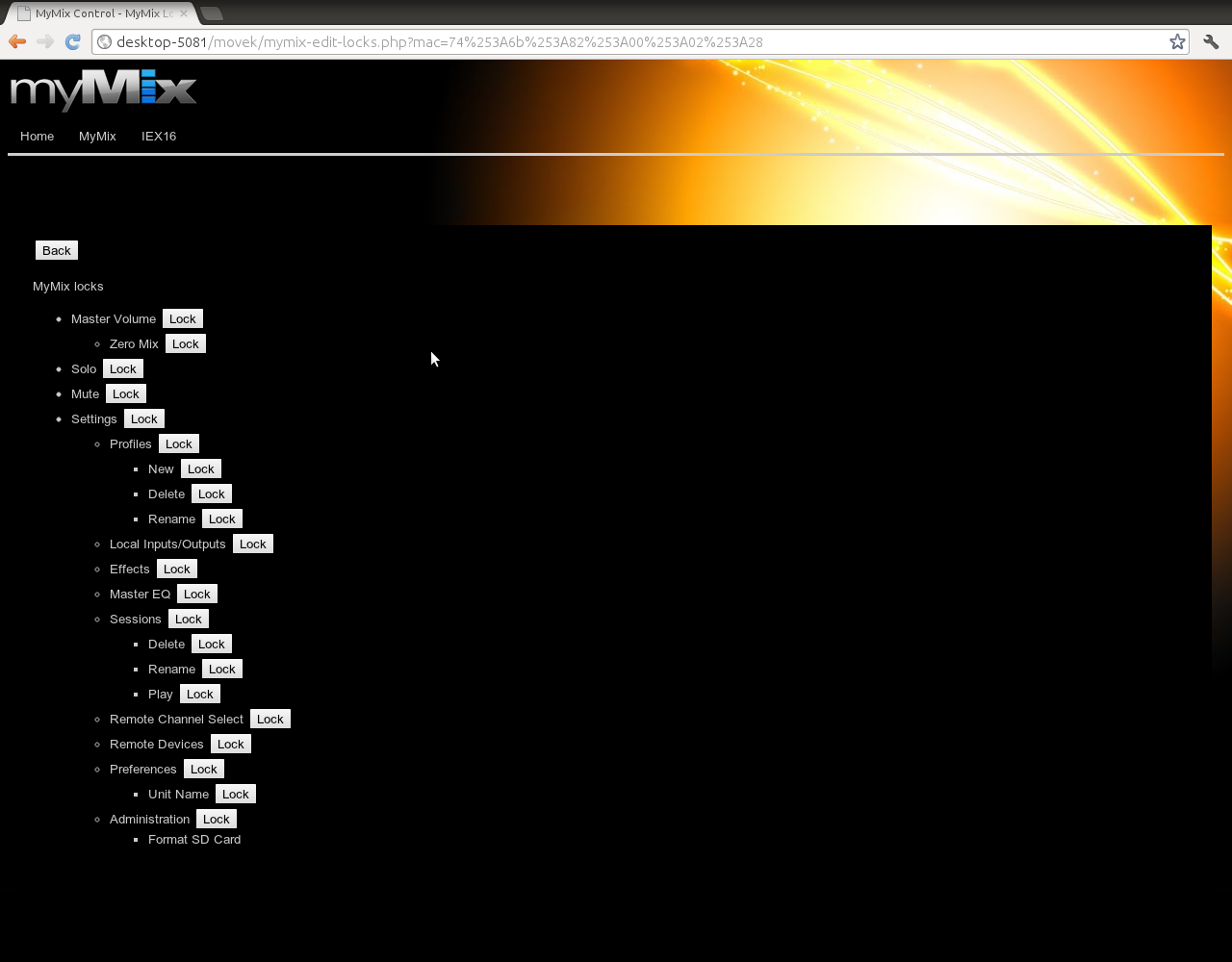 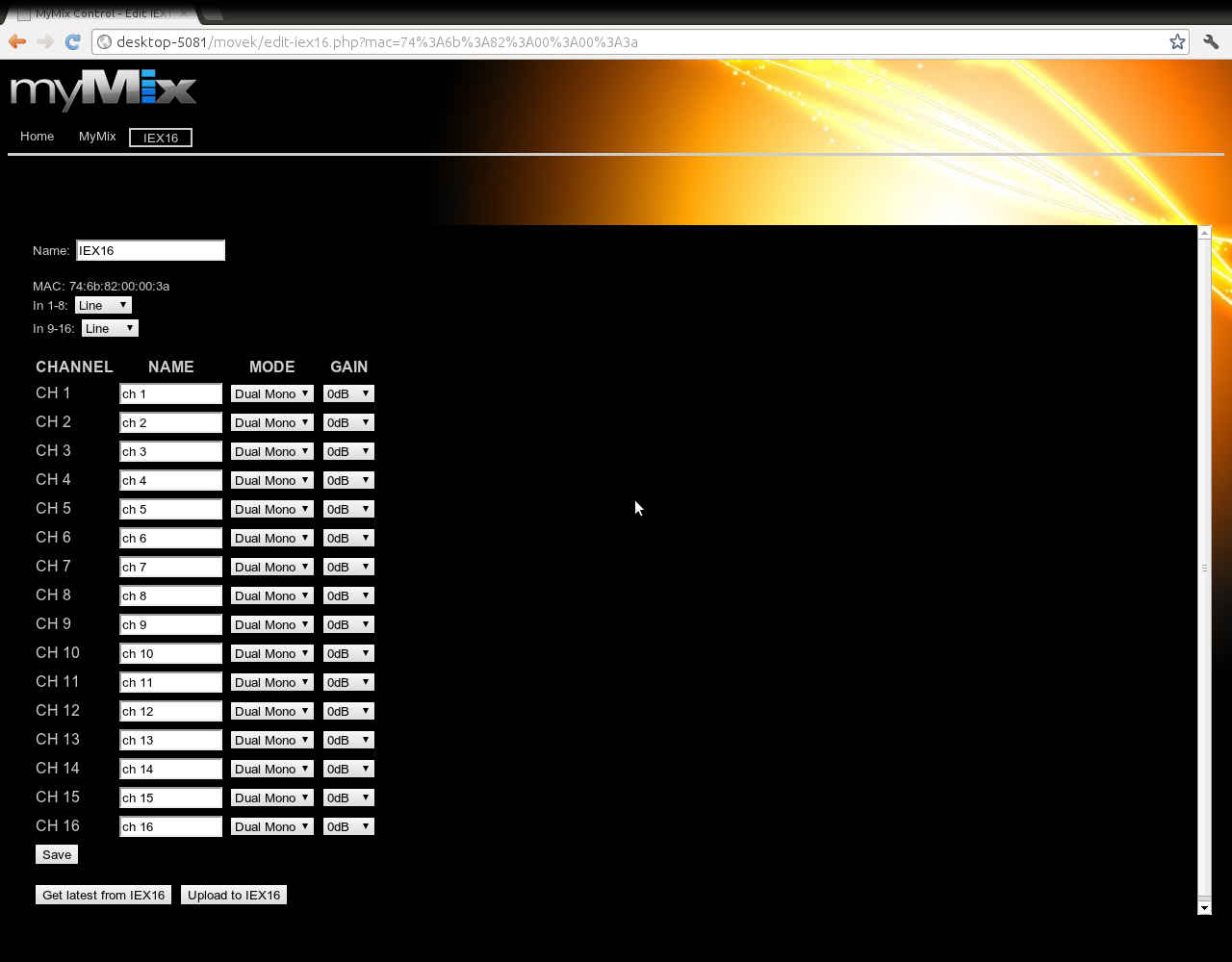 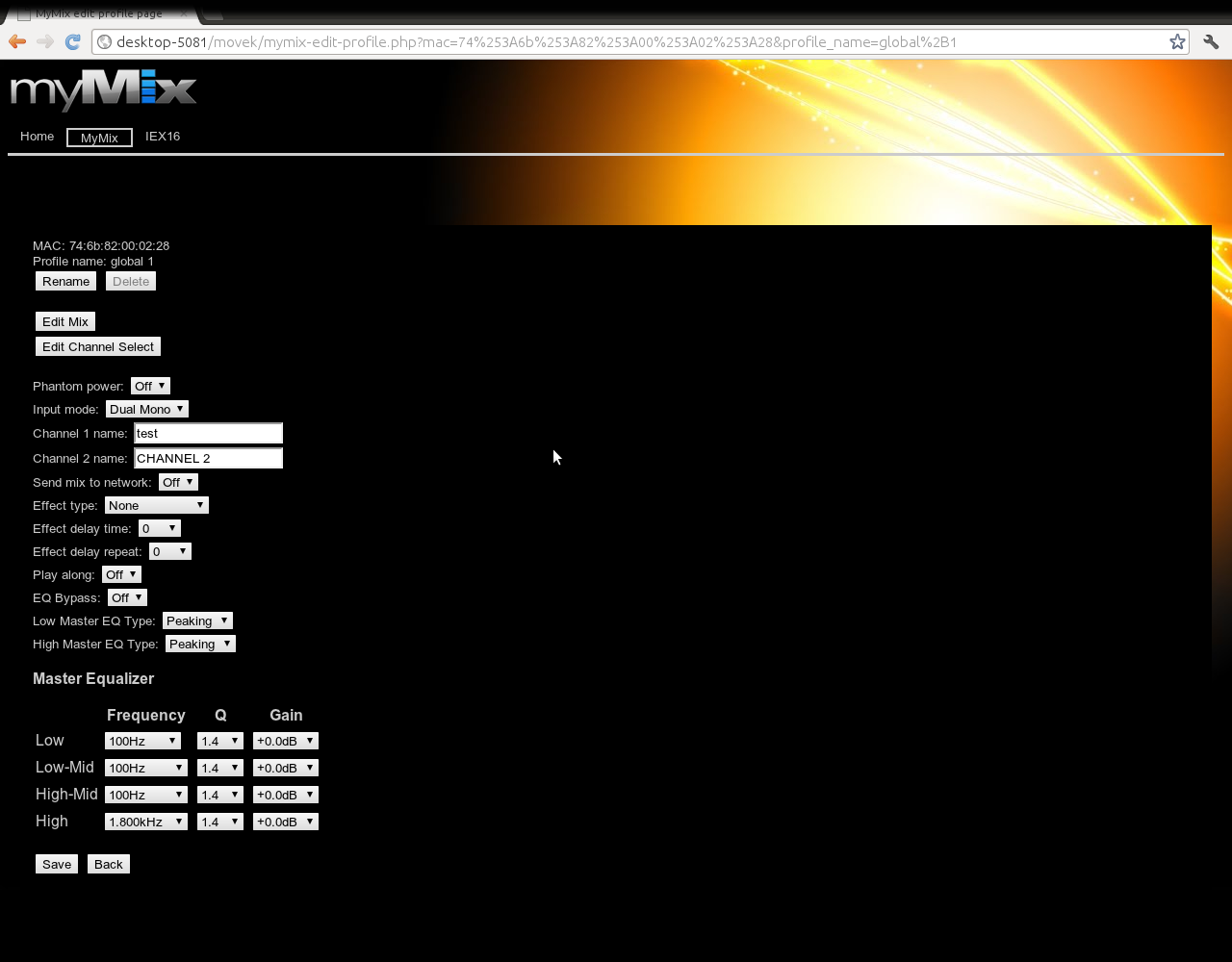 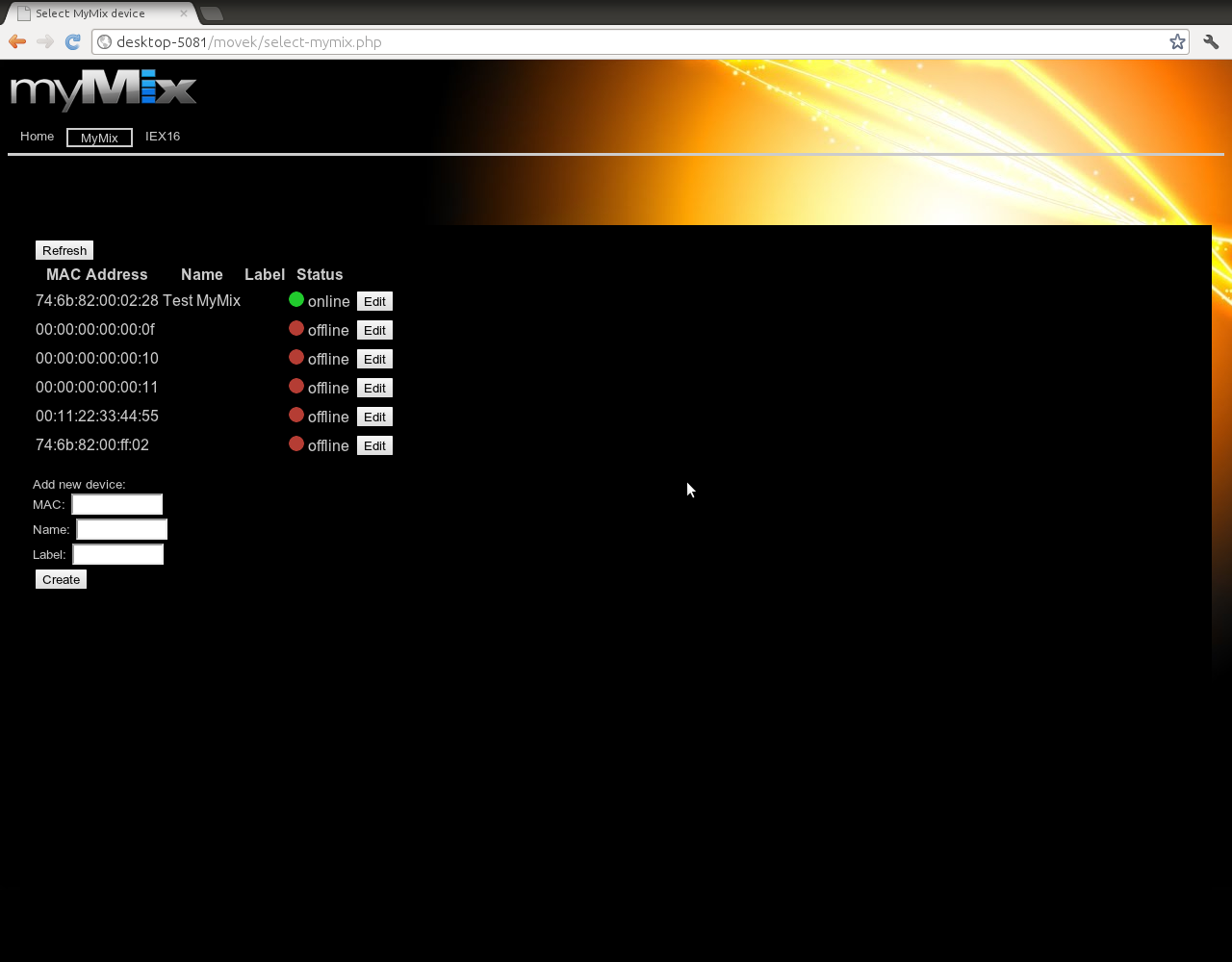 myMix CONTROL-
Configure and edit any parameter in the system
myMix in the System
Locking
Config myMix
IEX16 Configuration
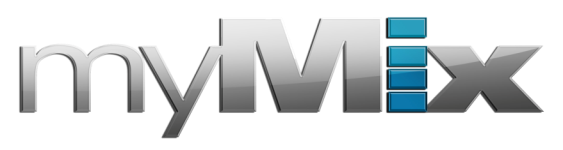 Web Browser Interface - independent
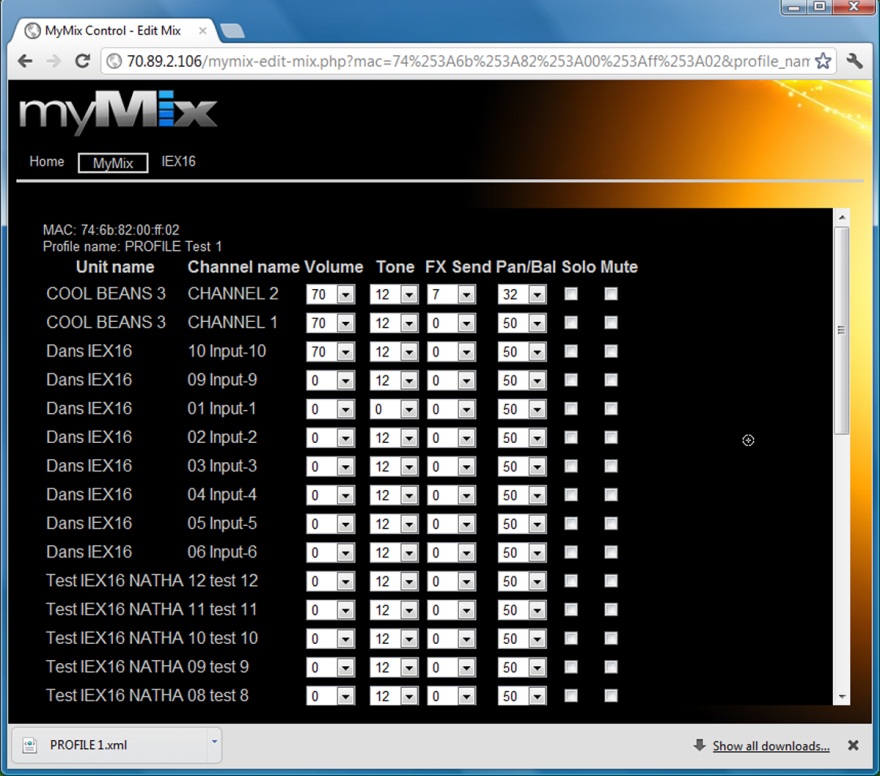 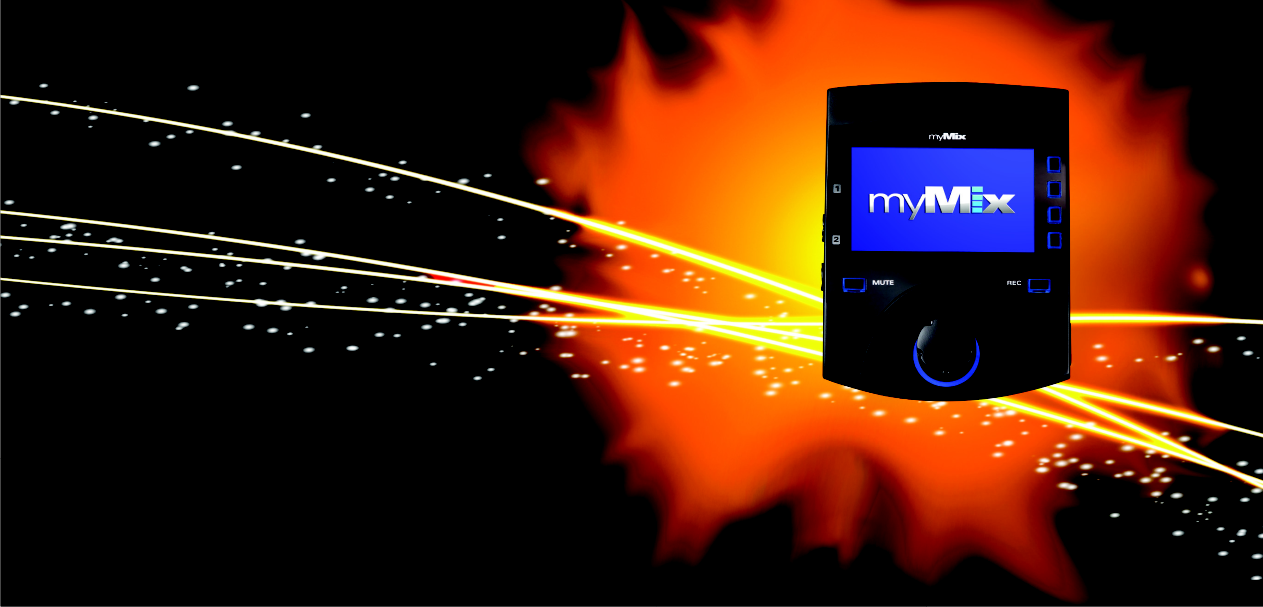 intEGRATE
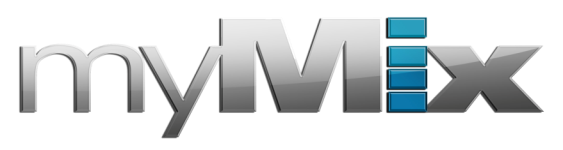 50 + Musicians want to control their instrument 
And hear the others
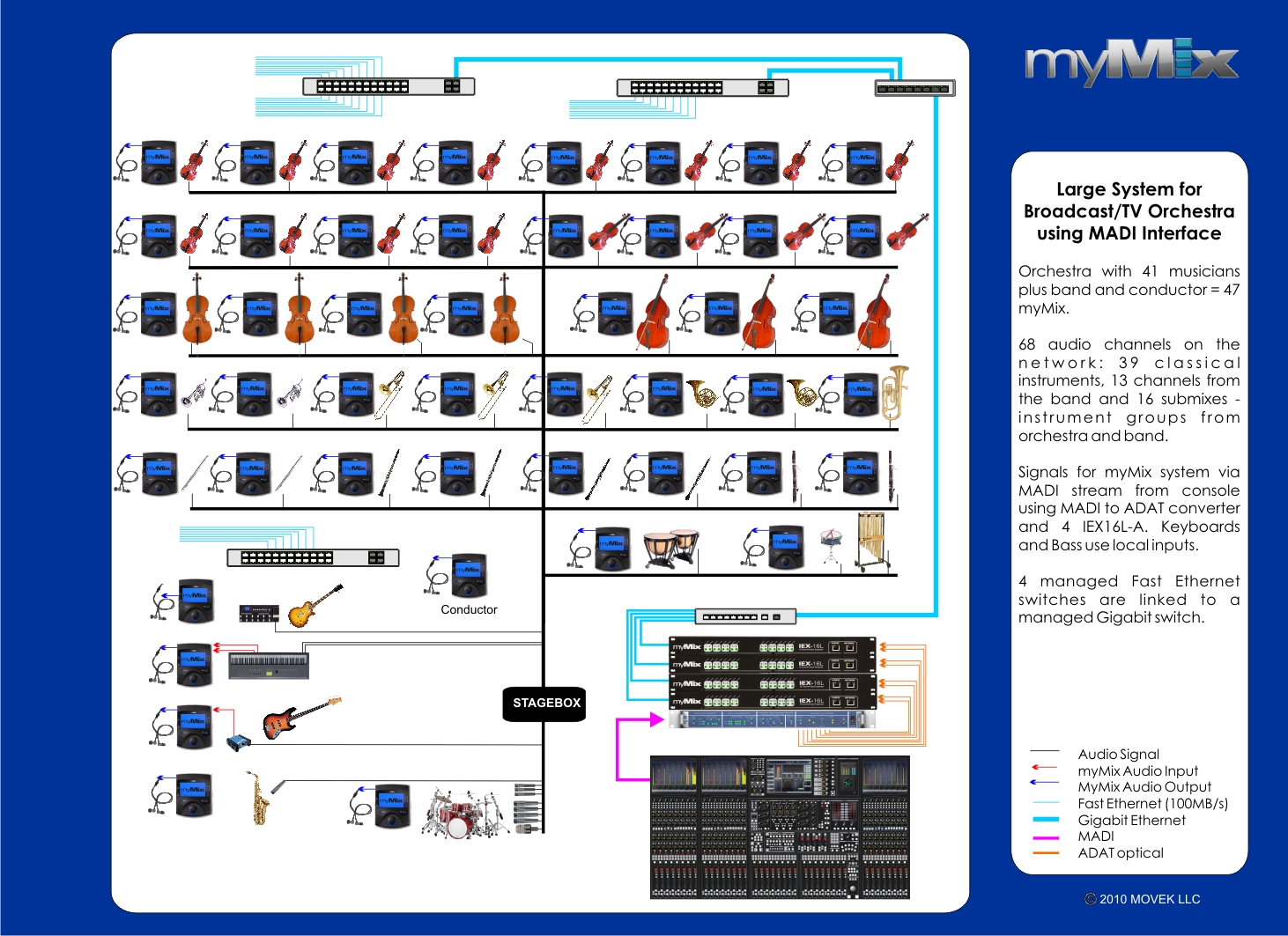 47 individual instruments are provided as network signal  (50 channels)
 16 submixes are provided 
 66 network signals available
64ch via MADI interface and IEX16L-A
Network with central GB Switch
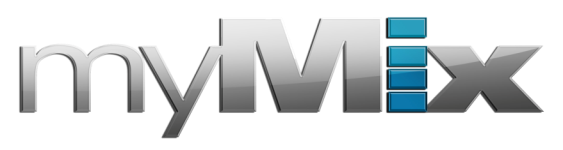 For a maximum of 64 input channels to myMix
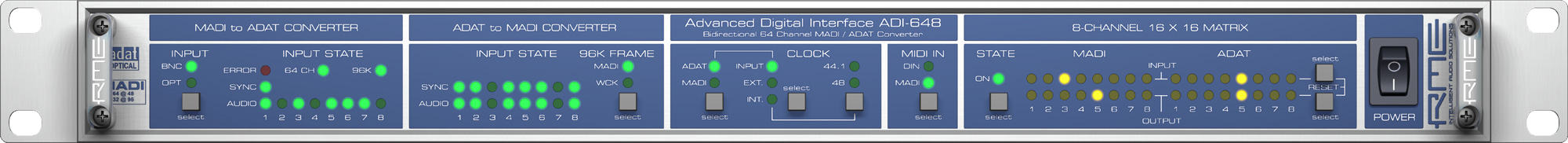 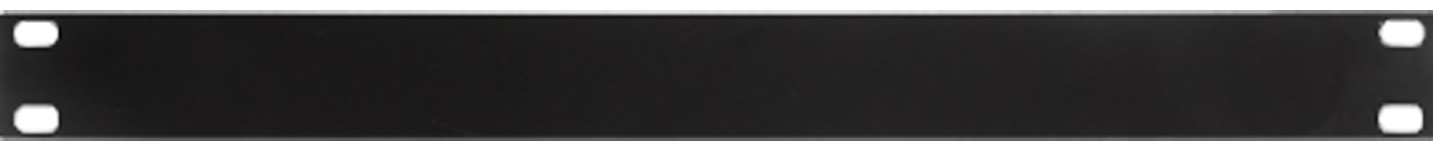 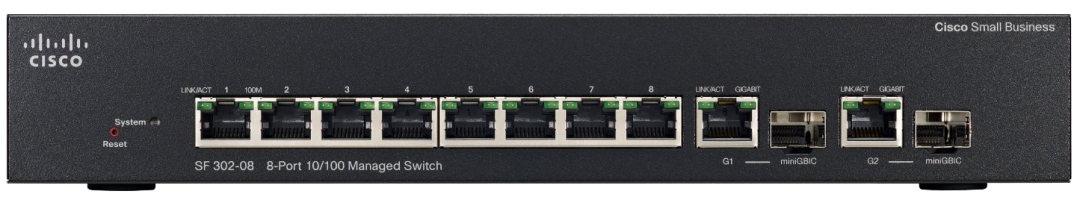 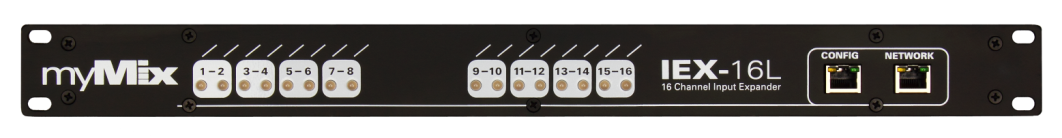 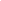 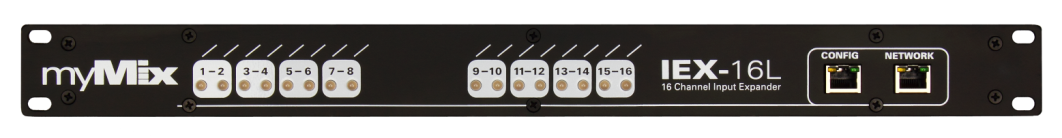 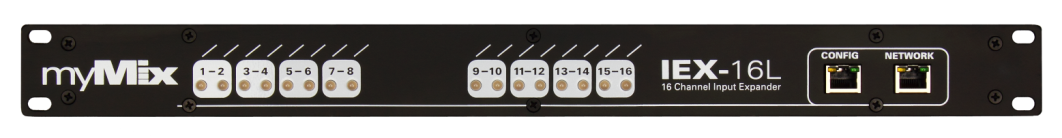 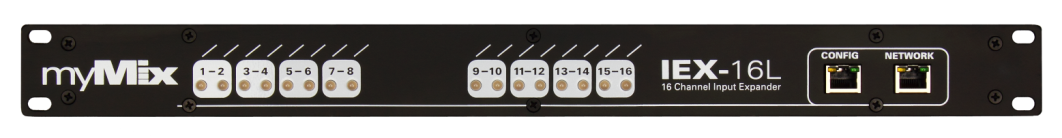 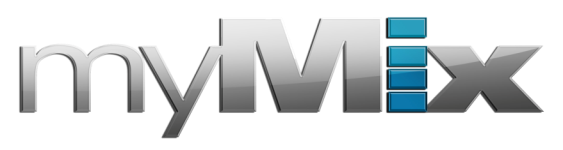 [Speaker Notes: So what is myMix. It is a ...........
The way you know consoles is that all signals come centralized into the mixer. You change the signal and send it out again. 
With myMix each mixer has all information about everything and therefore there is no centralized system.]
Remote Cue System for Wireless Receivers
Easy connection via CAT5 
Switches can be used as repeaters
Optical cable can be used for even longer distances
One IEX16L can handle 16 channels, 
Use profiles in myMix in banks of 16, or use one myMix per 16ch
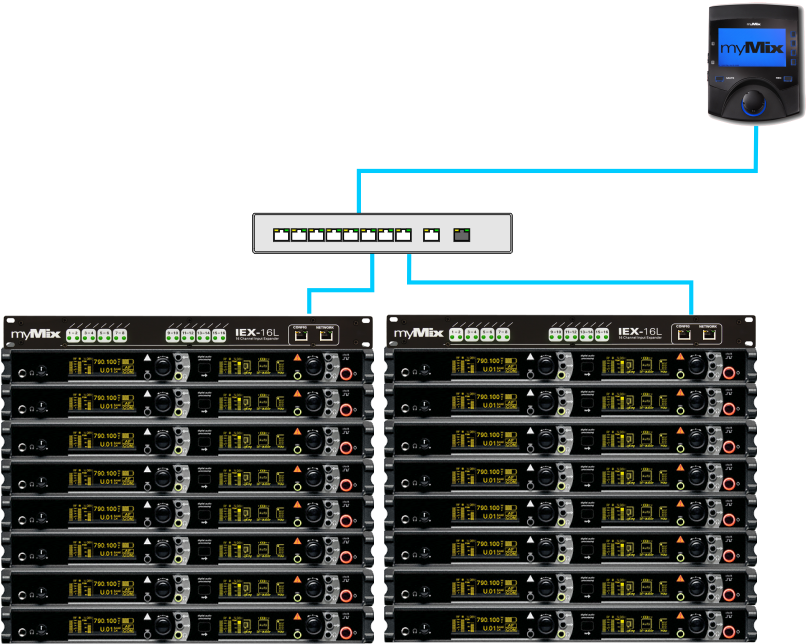 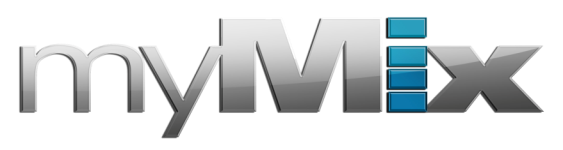 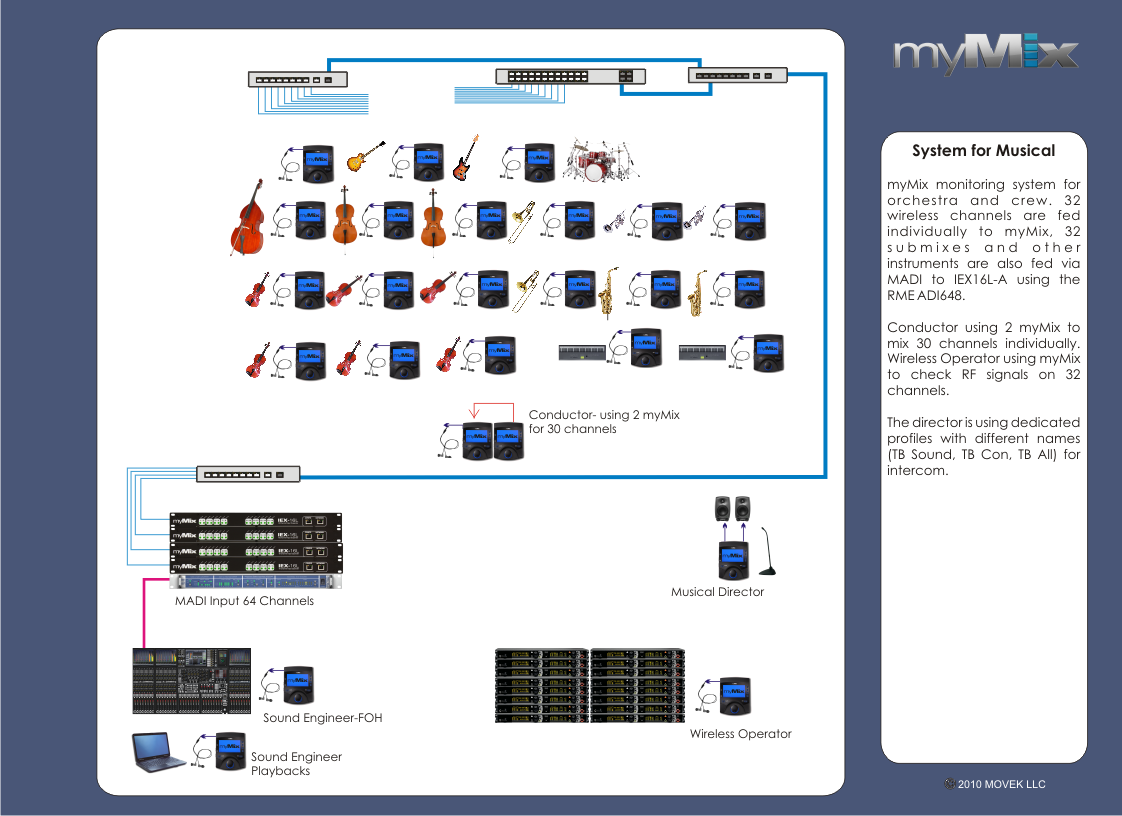 Integration with House PA
Providing the mix signals to remote wireless transmitters
myMix units on stage send mix to network
myMix units are placed next to the wireless transmitters
Each myMix has selected one stereo mix and provides that signal to the TX
Switches are connected via the uplink port (can also be used for IEX-16)
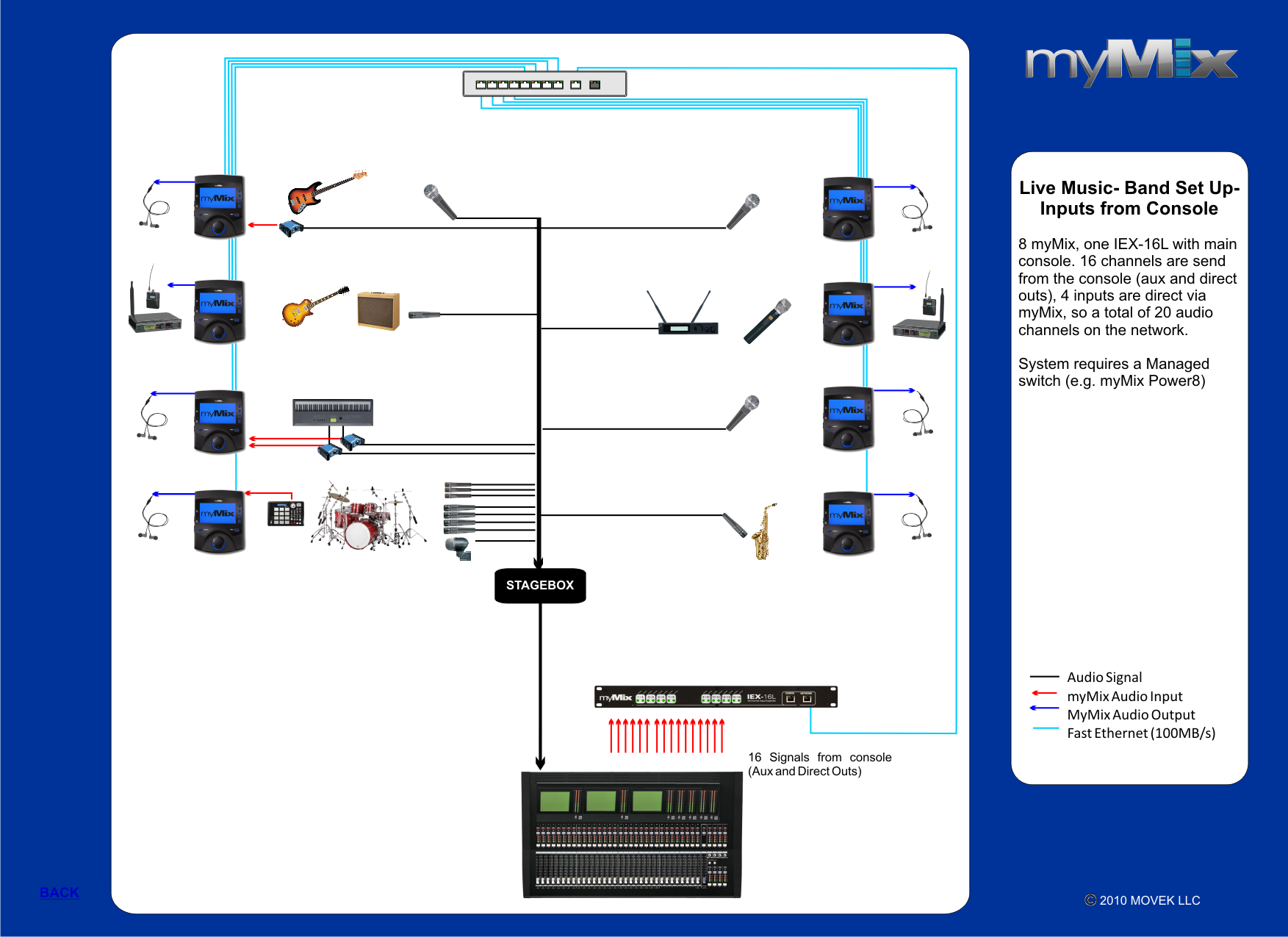 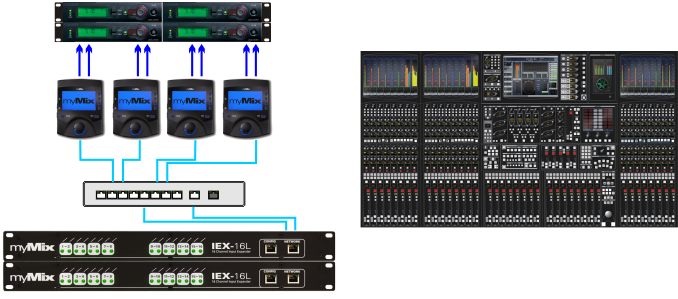 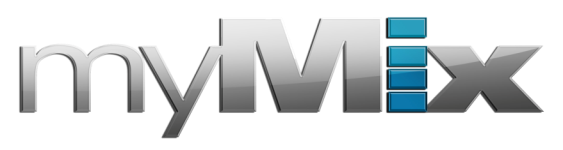 High Quality Spound Distribution between Stages
Easy connection via CAT5 
Switches can be used as repeaters
Optical cable can be used for even longer distances
Local Inputs
Use two units to have one for cue and one for program
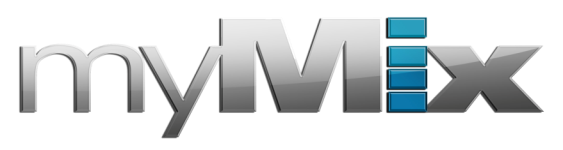 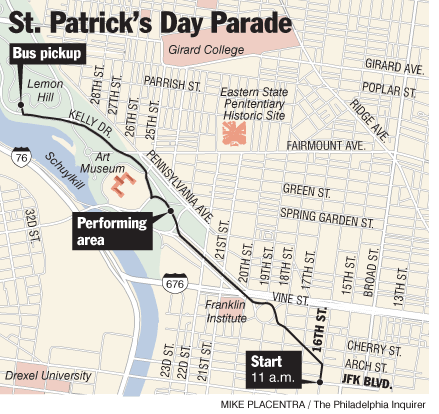 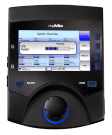 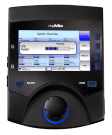 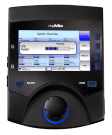 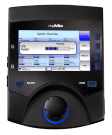 Intercom-Talkback System
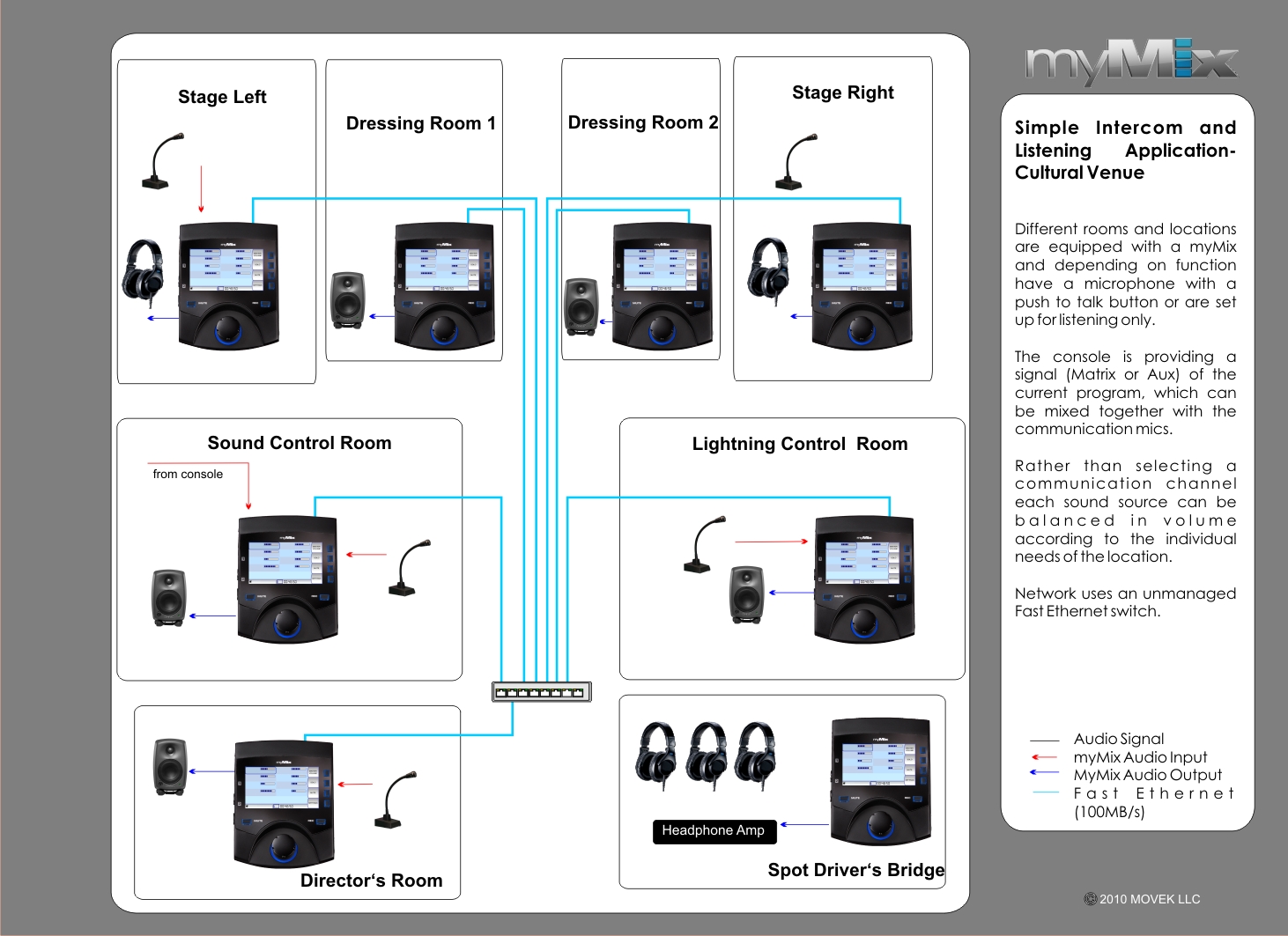 Easy connection via CAT5 
Switches can be used as repeaters
Optical cable can be used for even longer distances
Use different names for the local TB mic to talk to different people
Listeners can not only select but also adjust individual levels
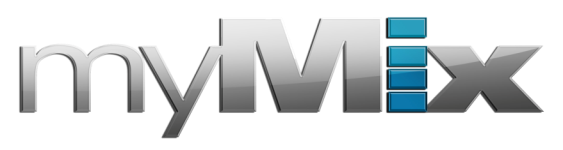 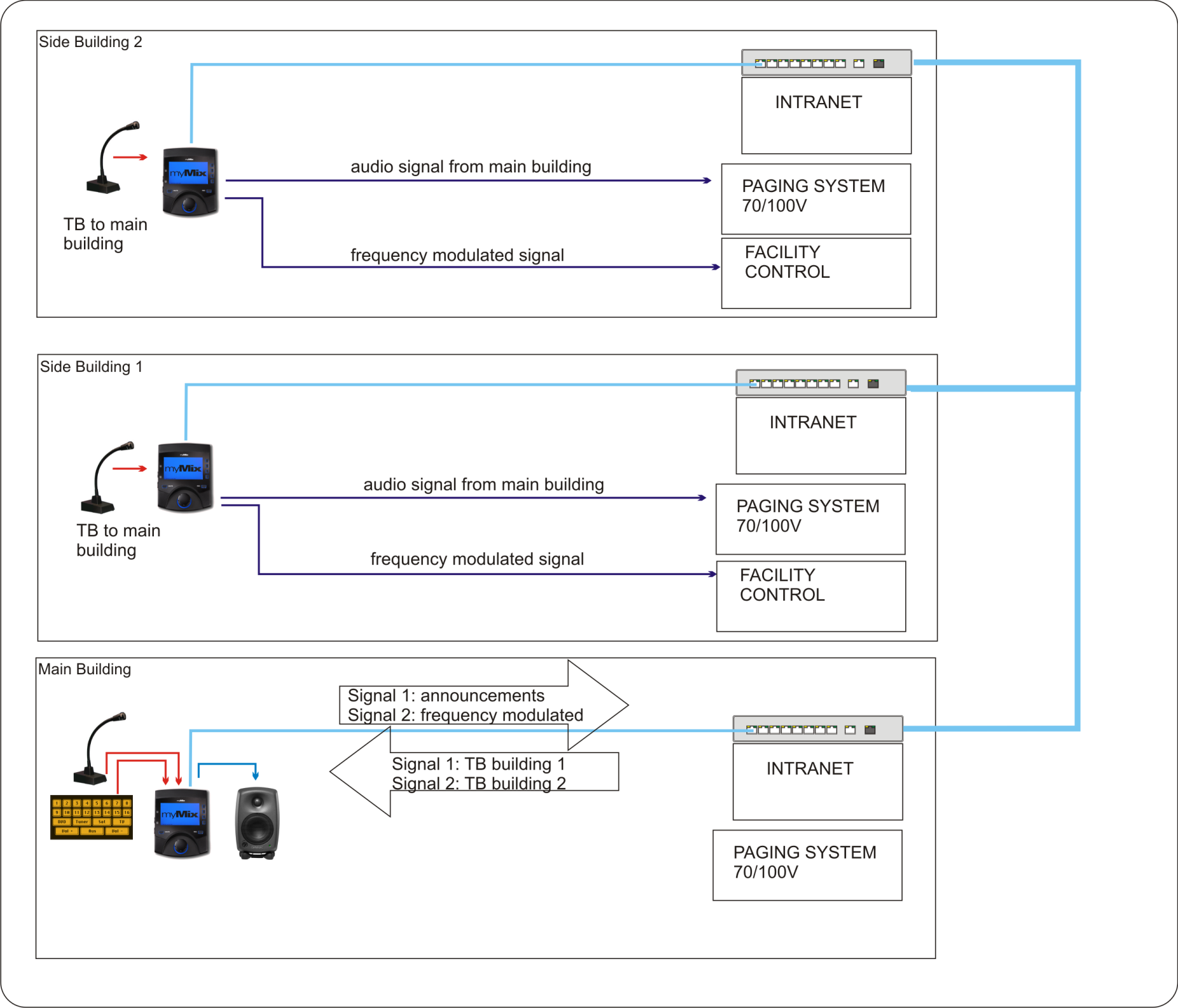 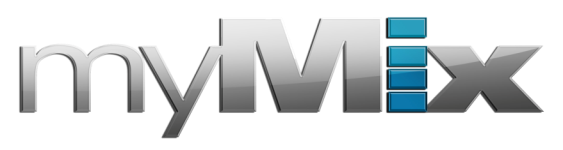 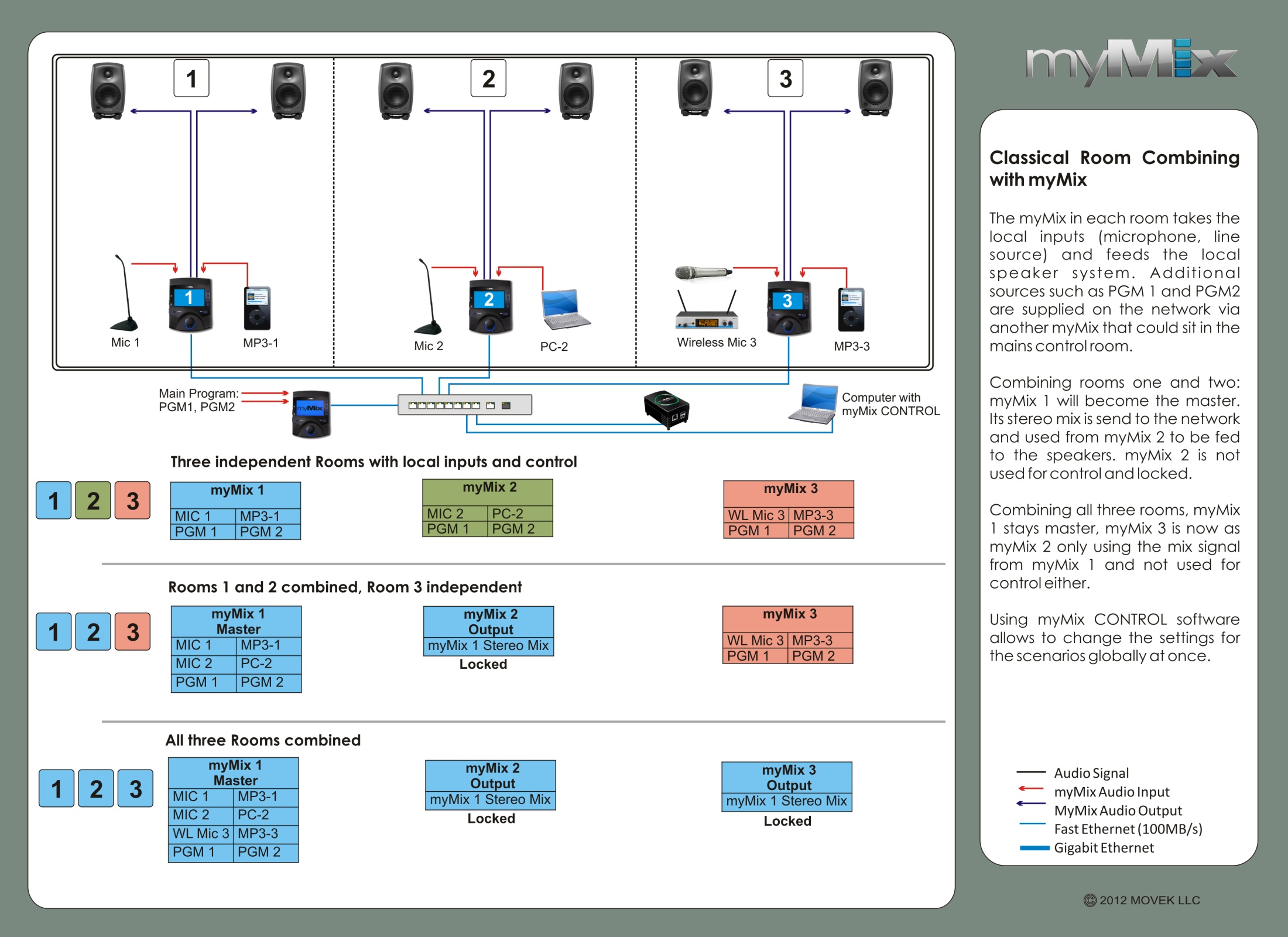 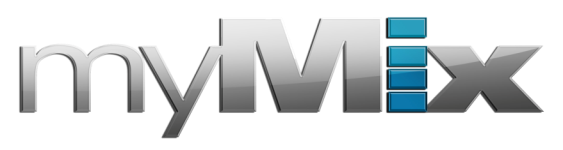 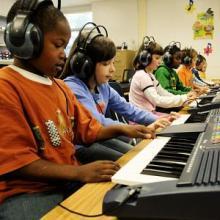 Music Schools- Education 
 myMix will..
Allow a signle teacher to listen to multiple students  from one location
Record at any time for later rehearsal at home 
Fast set-up changing using profiles
A „band or group feeling“ for students when playing along to SD card tracks
Allow a teacher even to talk to individual students (using profiles!)
Provide a competitive advantage for the music school
Provide an additional source of income from renting myMix devices to students
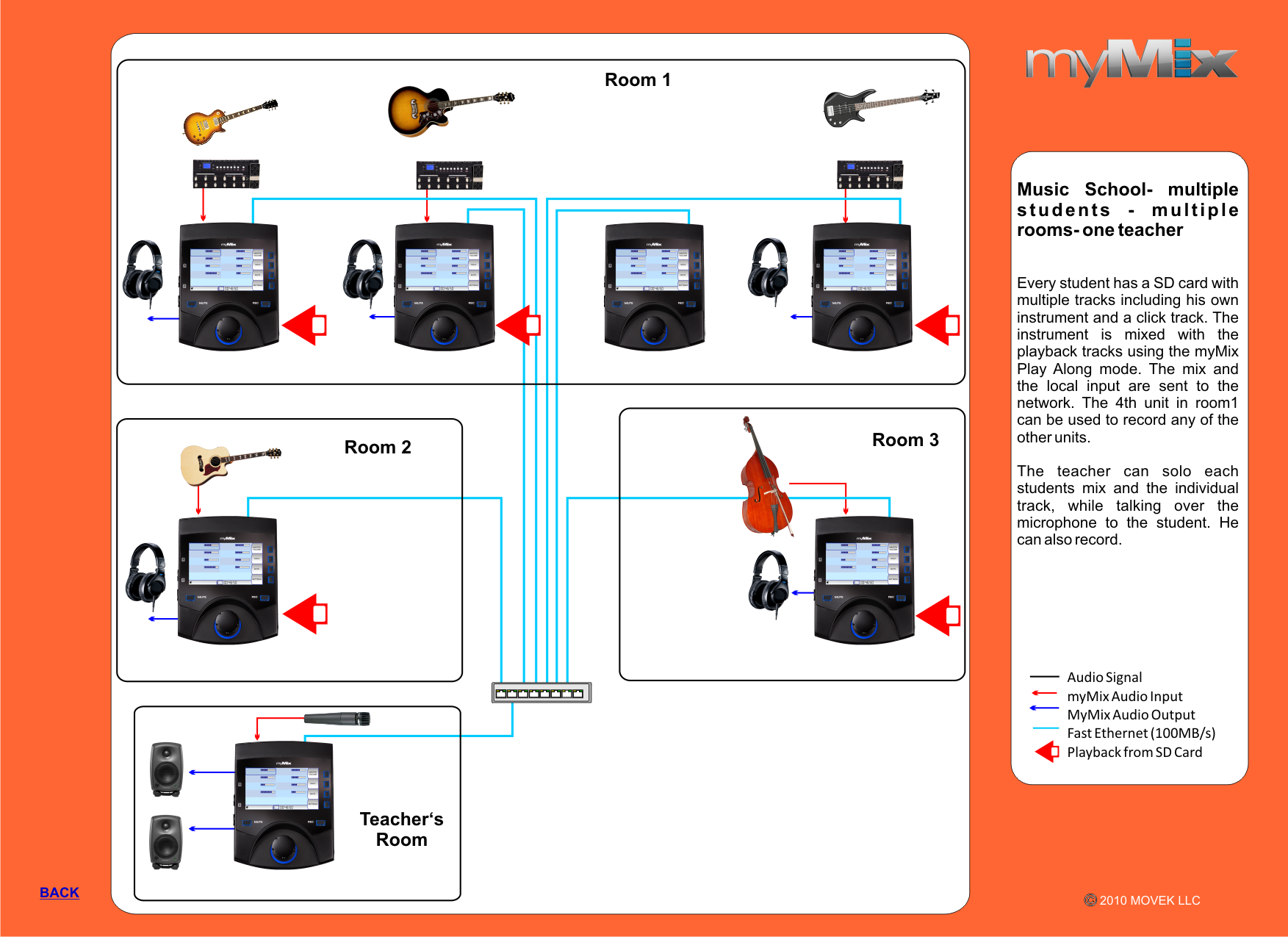 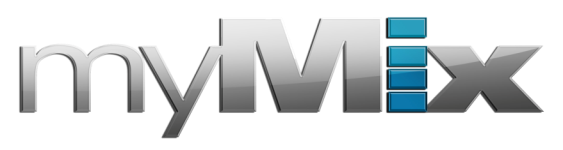 Talk to an indivual student with one talkback mic using profiles
Teacher creates on profile for a group of students and one for each single student
The channel name for the talkback mic gets a different name in each profile
Students will always listen to teacher, but only hear signal once teachet selcets their profile (or all)
Input Channel1: Talkback  All
Only student 1 has selcetd Teacher01 and Talkback 01
Input Channel1: Talkback 1
Only student 2 has selcetd Teacher 02 and Talkback 02
Input Channel1: Talkback 2
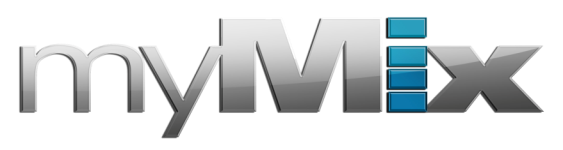 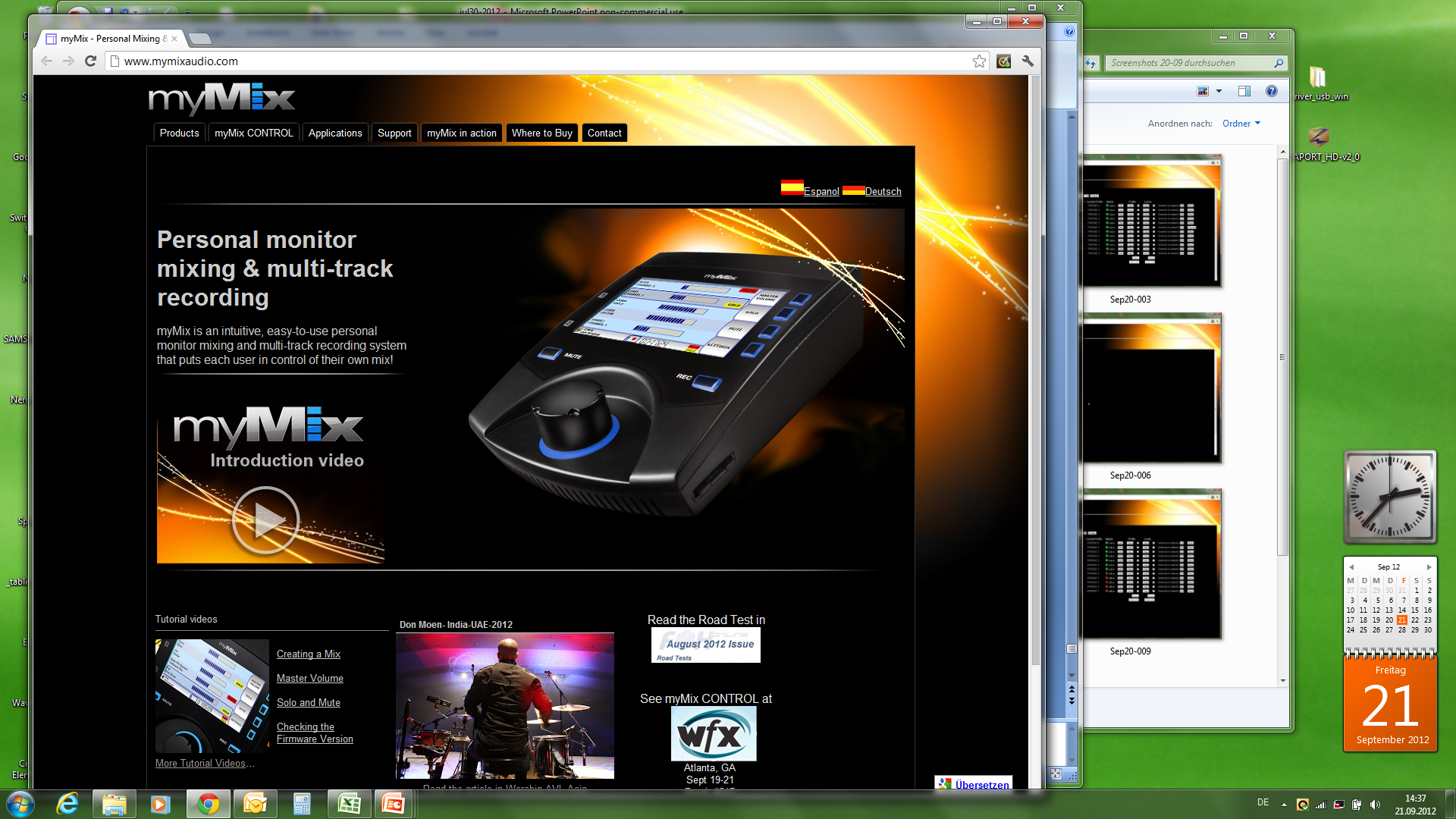 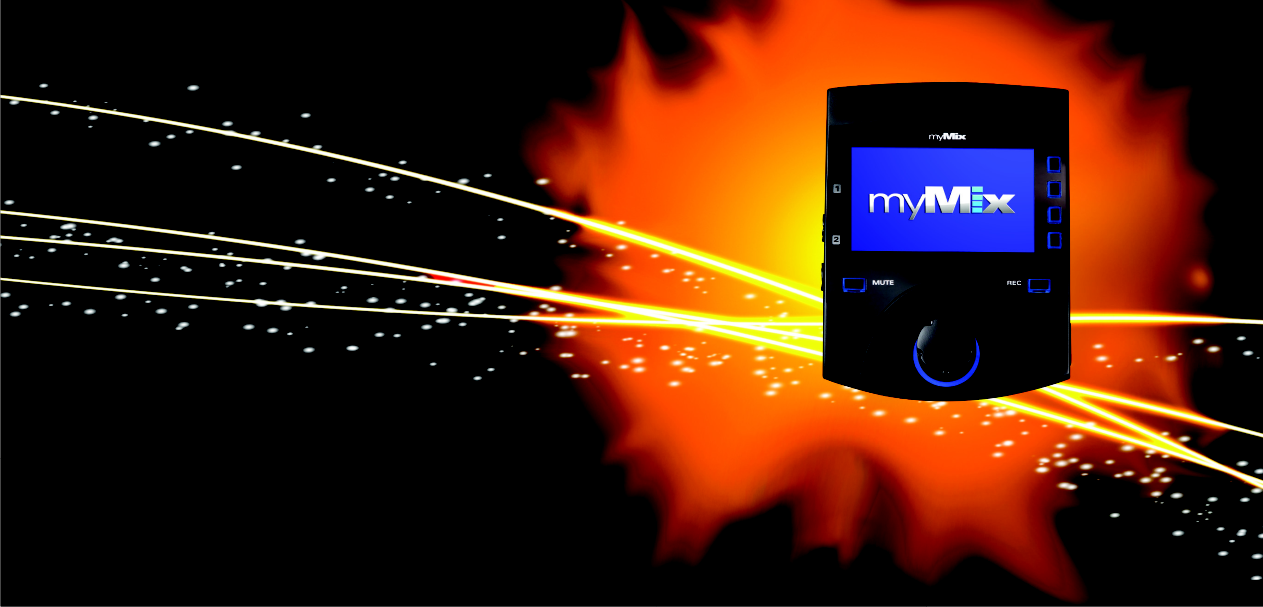 Thank you very much!
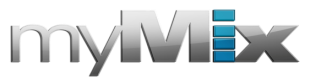